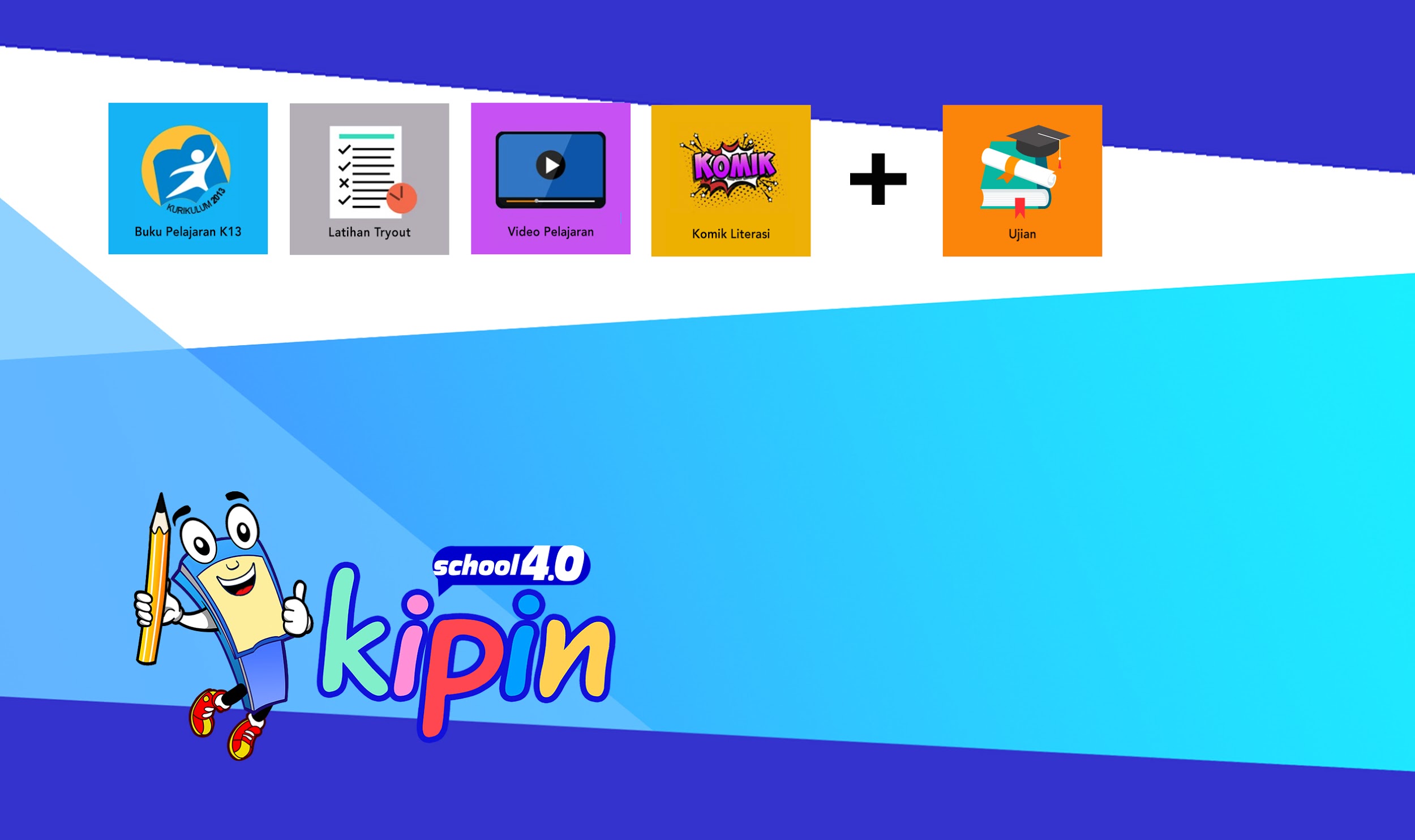 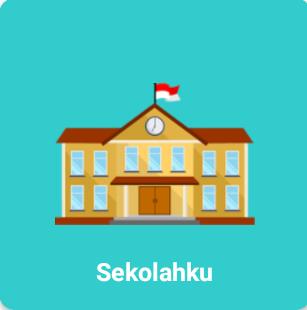 KIPIN SCHOOL 4.0 PRO
Penyedia konten pelajaran K13 lengkap berupabuku, video, latihan soal dan bacaan literasi+ perpustakaan digital dan evaluasi pembelajaran untuk sekolah
Ver 1.05
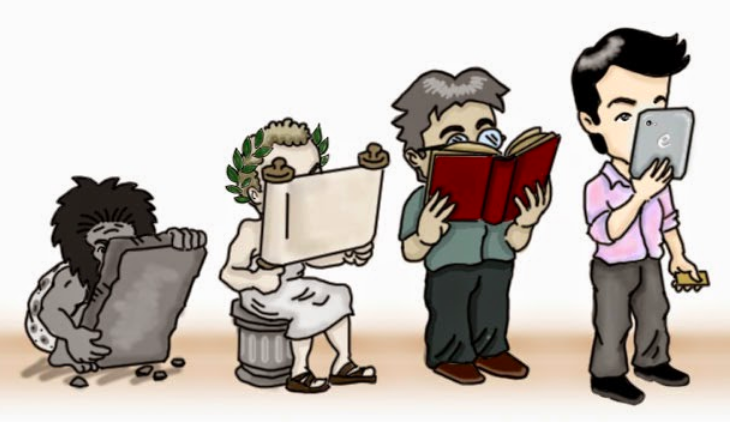 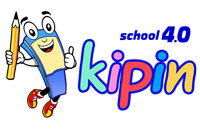 PERUBAHAN ZAMAN
Zaman terus  berkembang dan berubah . 
JANGAN menghindari atau melawan perkembangan zaman, tapi menyerap dan mengadaptasinya
JANGAN bertahan pada pilihan konvensional yang  justru membuat kita semakin terlindas oleh zaman.
UNTUK MENGHADAPI PERUBAHAN ZAMAN YANG SEMAKIN CEPAT, SALAH SATUNYA YAITU MEMANFAATKAN TEKNOLOGI BAGI DUNIA PENDIDIKAN INDONESIA AGAR TIDAK SEMAKIN TERTINGGAL !
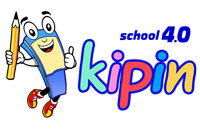 100 TAHUN LEBIH …
Dunia pendidikan di Indonesia menggunakan buku cetak sebagai sumber materi pelajaran untuk siswa.
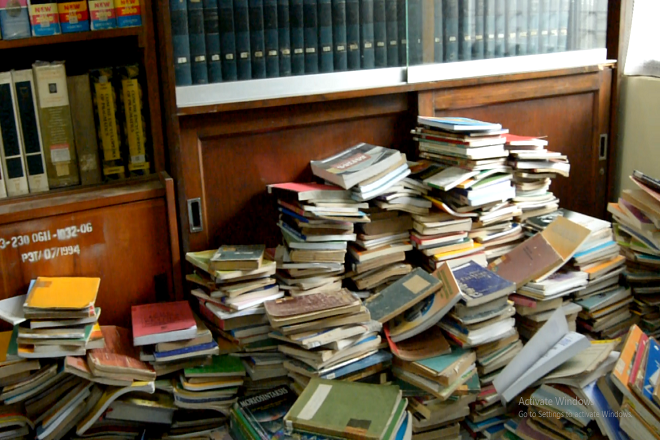 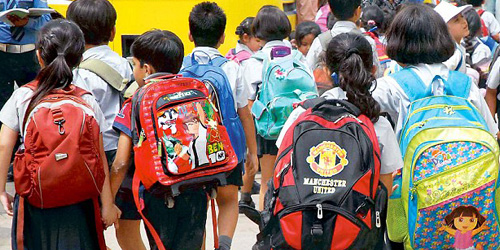 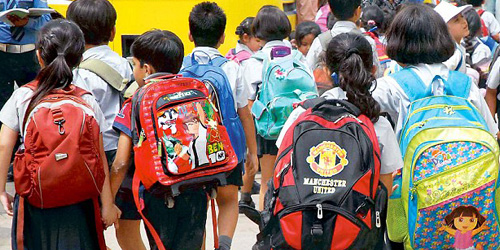 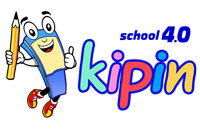 Kelemahan Buku Cetak :
Mahal biaya cetak
Sulit revisi
Mahal disribusi
Lama distribusi
Berat bawanya
Butuh gudang
Tidak awet (mudah rusak)
Merusak bumi
Dan masih banyak lagi
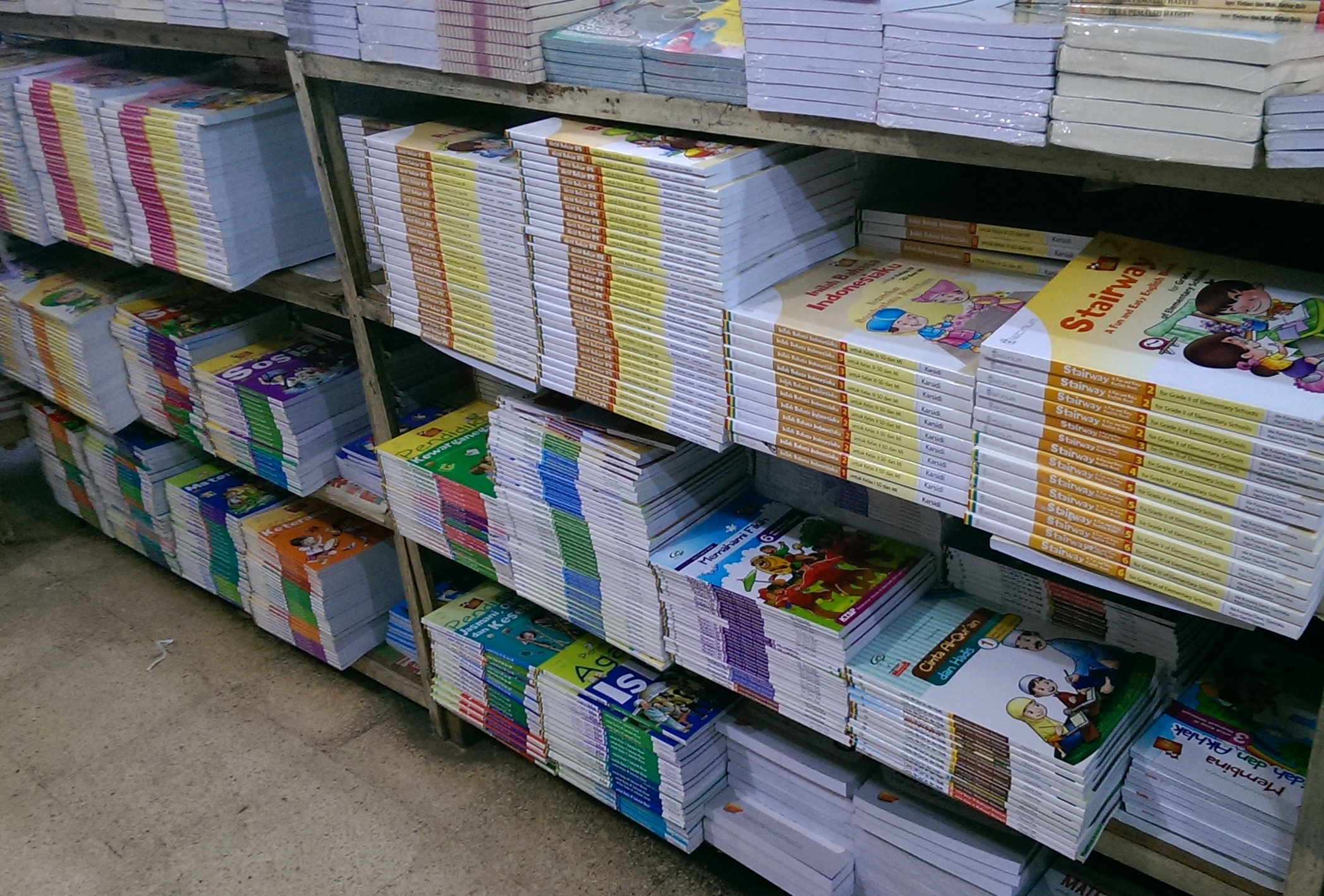 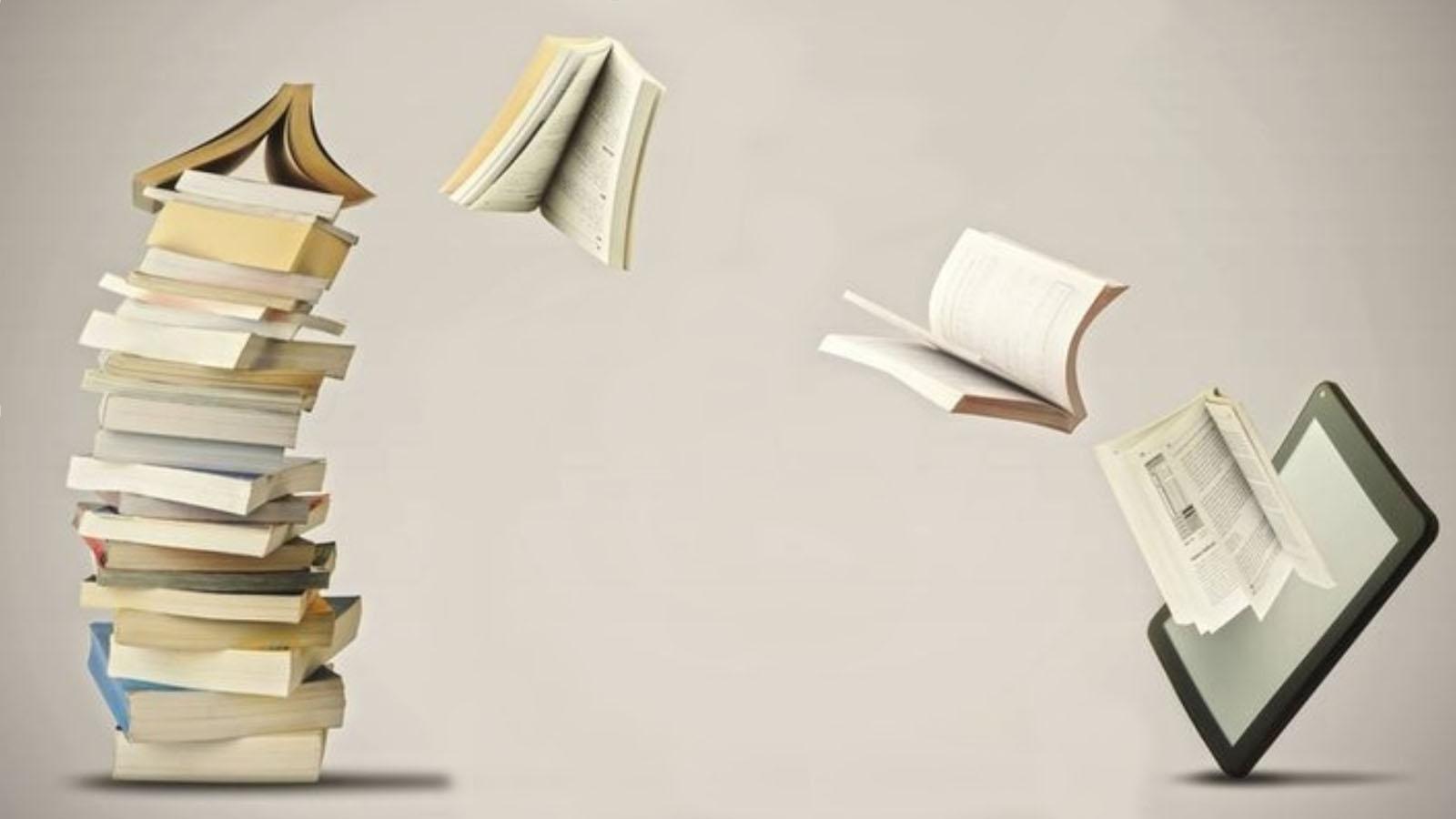 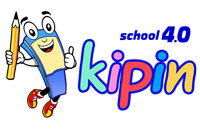 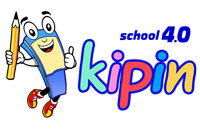 ERA DIGITAL SUDAH TIBA …
Buku Sekolah (cetak)
sudah tergantikan dengan 
Gadget Digital yang
modern dan jauh lebih canggih
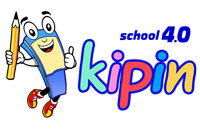 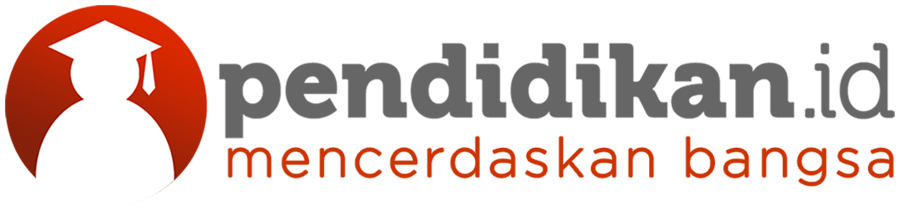 Mempersembahkan :
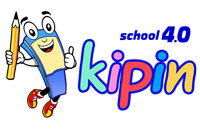 PRO
sebuah mobile aplikasi, berisi :
Sumber pembelajaran  (K13)  LengkapplusPerpustakaan digital untuk Sekolah + Asesmen
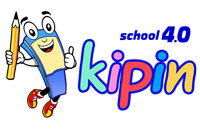 KIPIN SCHOOL 4.0
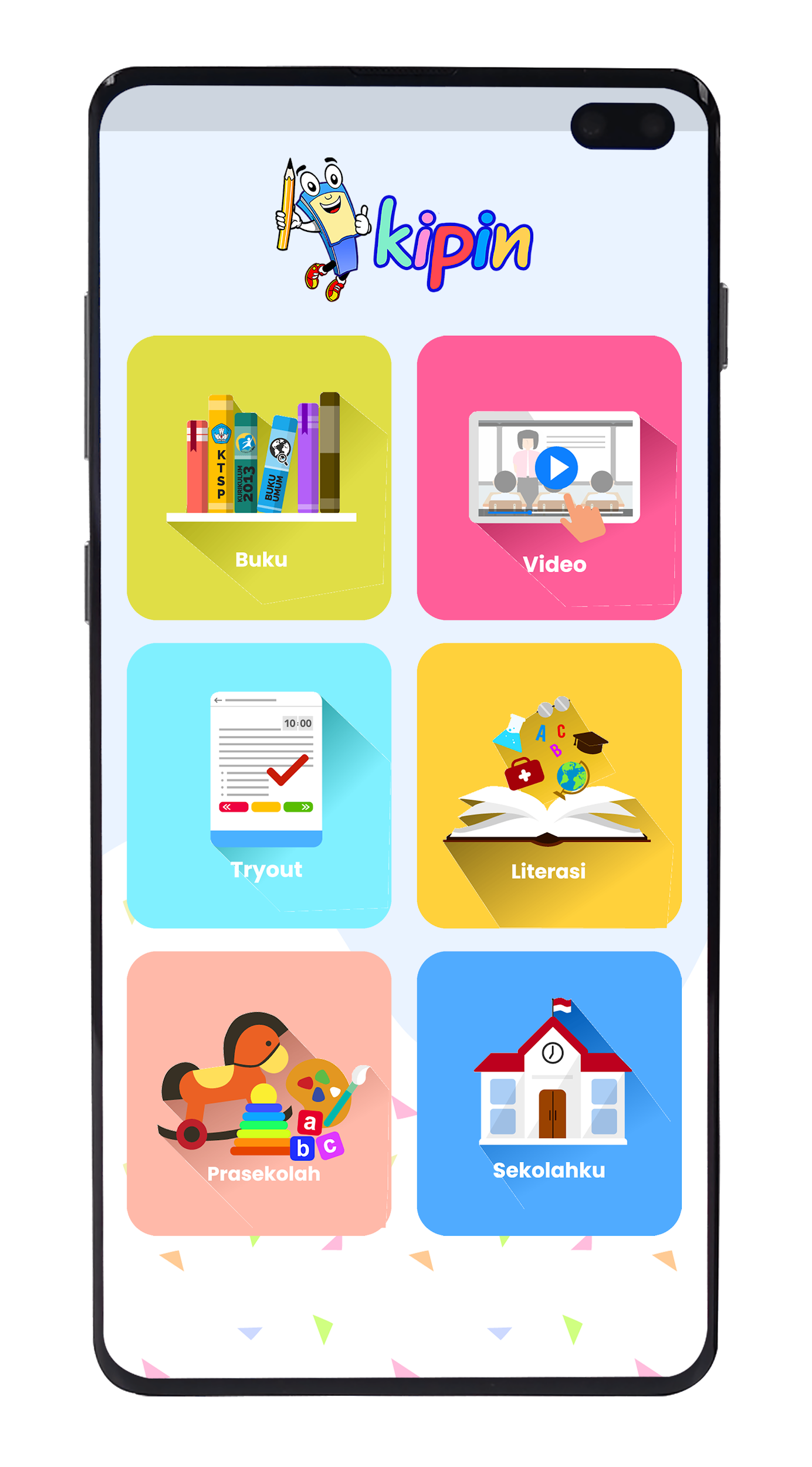 Berisi :
Ribuan Materi Pelajaran Sekolah(berbasis K13):
Buku Pelajaran Sekolah (Kemendikbud)
Video Pelajaran Sekolah
Latihan Tryout
Komik Pendidikan (Literasi)
Tersedia di tiga platform terkenal:
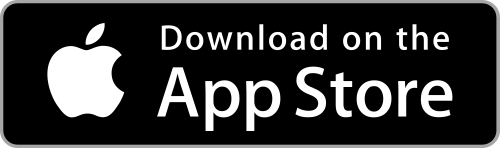 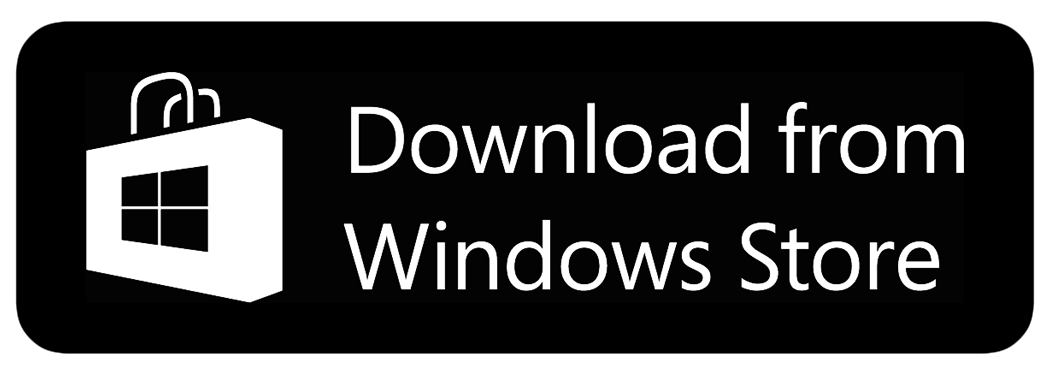 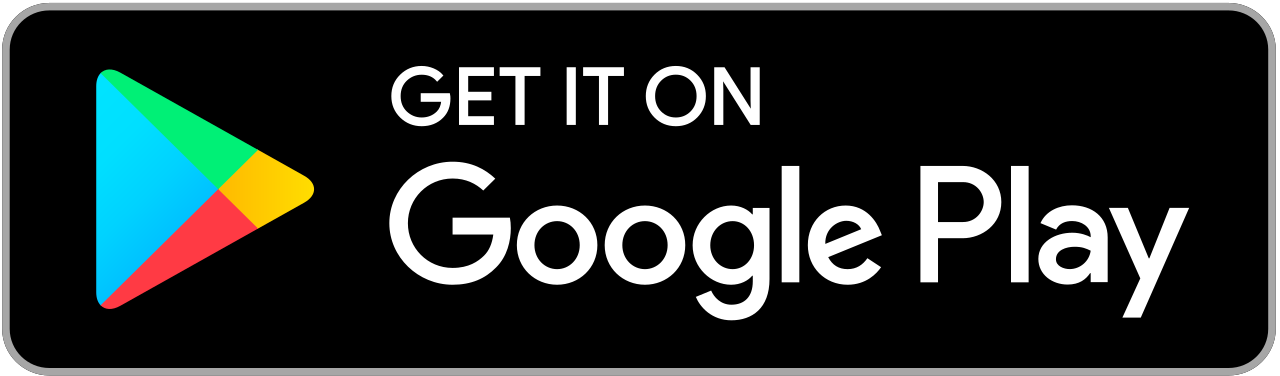 iOS (apple)
Android
Windows 10
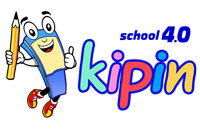 Buku Pelajaran Sekolah
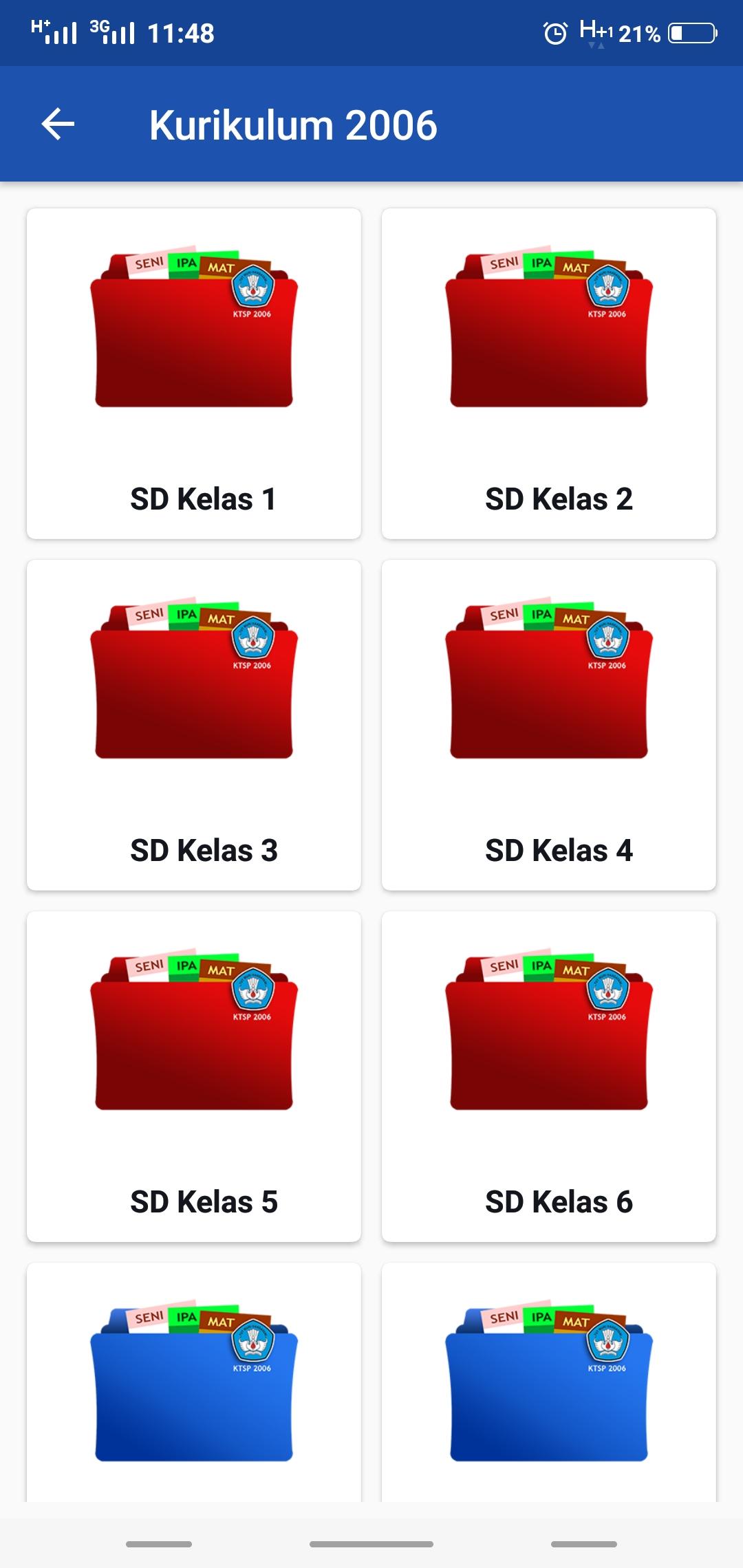 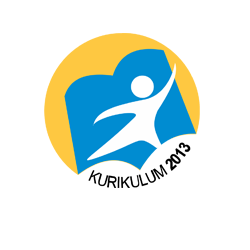 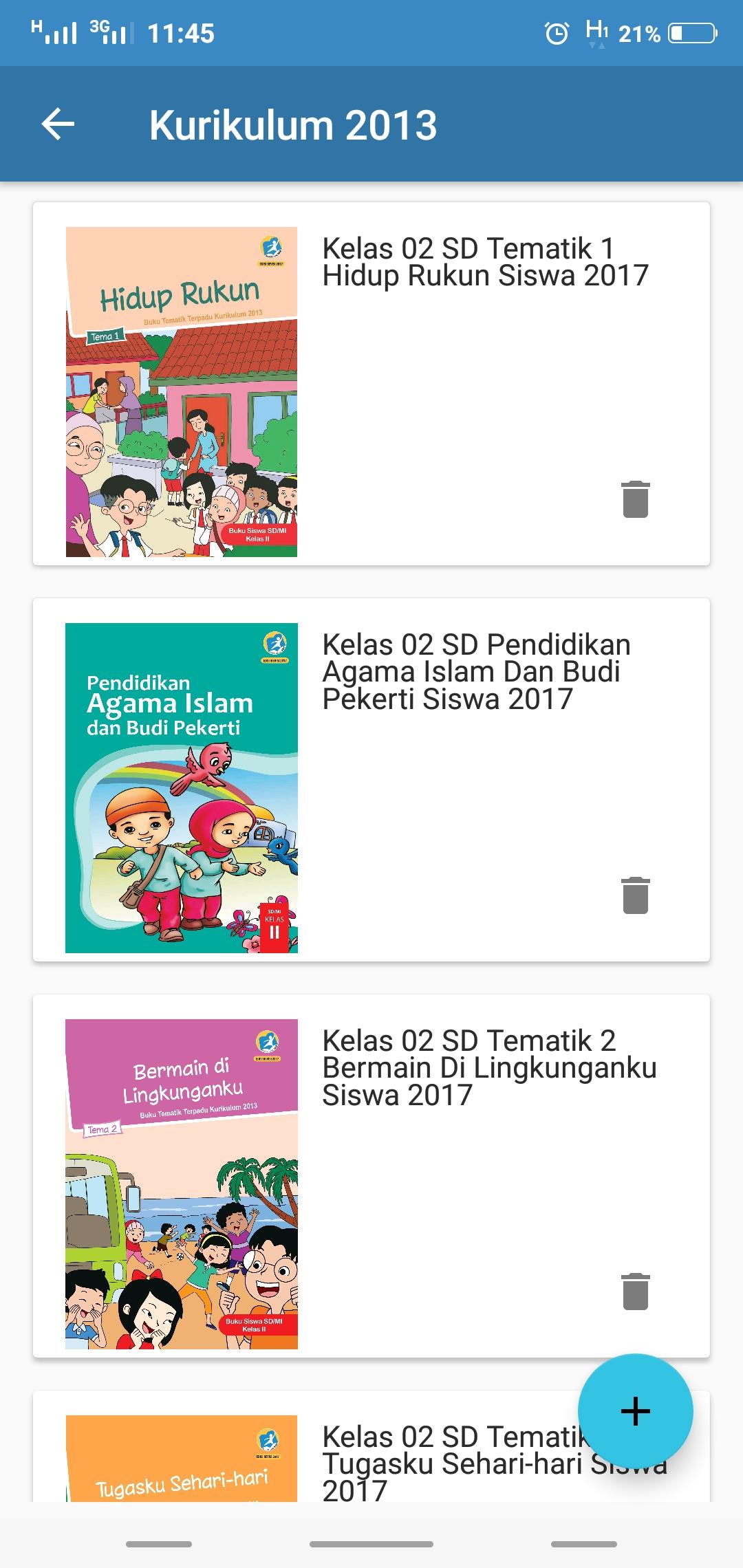 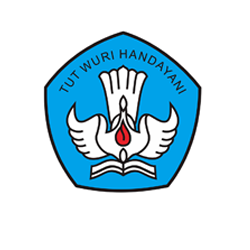 Terdapat  2500+ Buku Sekolah 
(Kurikulum 2006 dan 2013).

Semua buku dapat di download secara GRATIS.
Note : Buku selalu update mengikuti Kurikulum terbaru dari Kemendikbud

Buku tersedia untuk siswa semua tingkat kelas SD , SMP, SMA & SMK
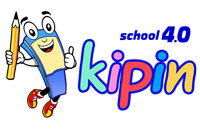 Video Pembelajaran Kelas
Berisi pengajaran di kelas sesuai dengan Buku Kurikulum yang diajarkan di sekolah.

Video Pengajaran Kelas ini berguna untuk :
Memudahkan siswa untuk belajar sebelum bertemu guru di kelas
Memudahkan siswa jika kesulitan / ketinggalan pelajaran di sekolah agar bisa mengulang materi yang sama.

Dibawakan Oleh Guru : 
Semua pengajar adalah guru-guru yang berpengalaman mengajar kelas sesungguhnya, dari seluruh Indonesia
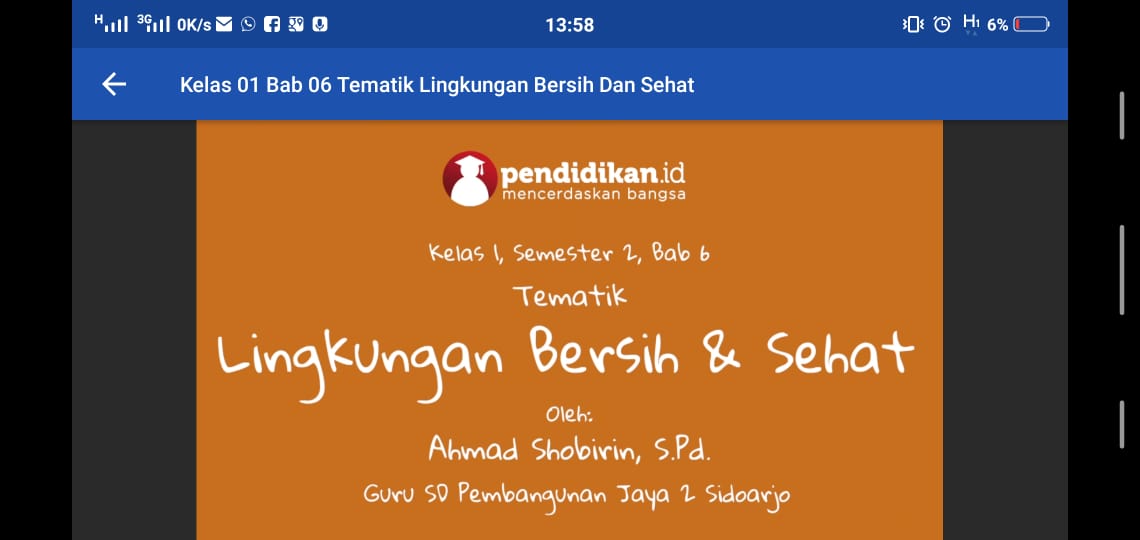 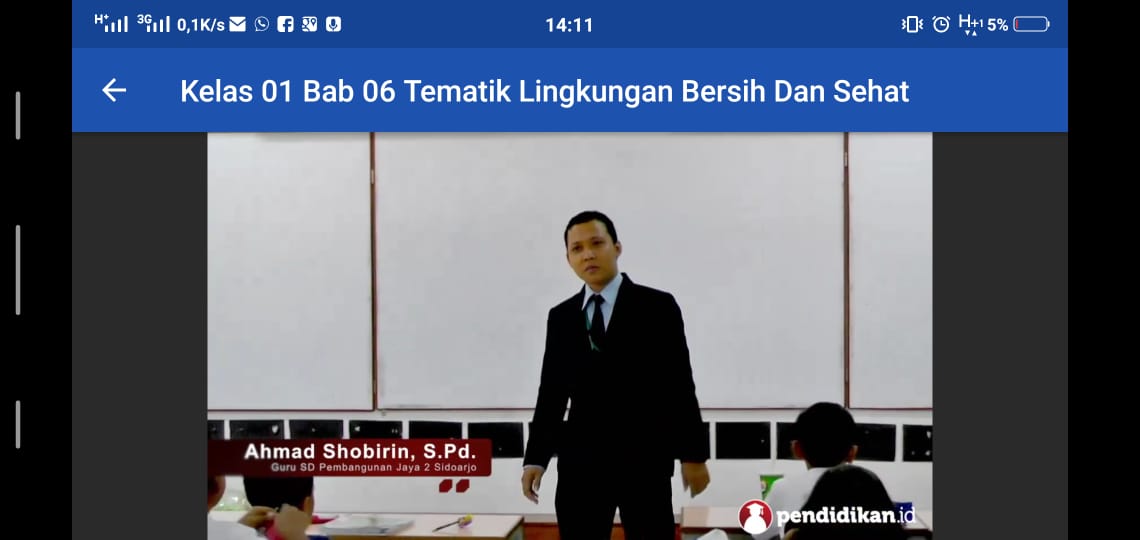 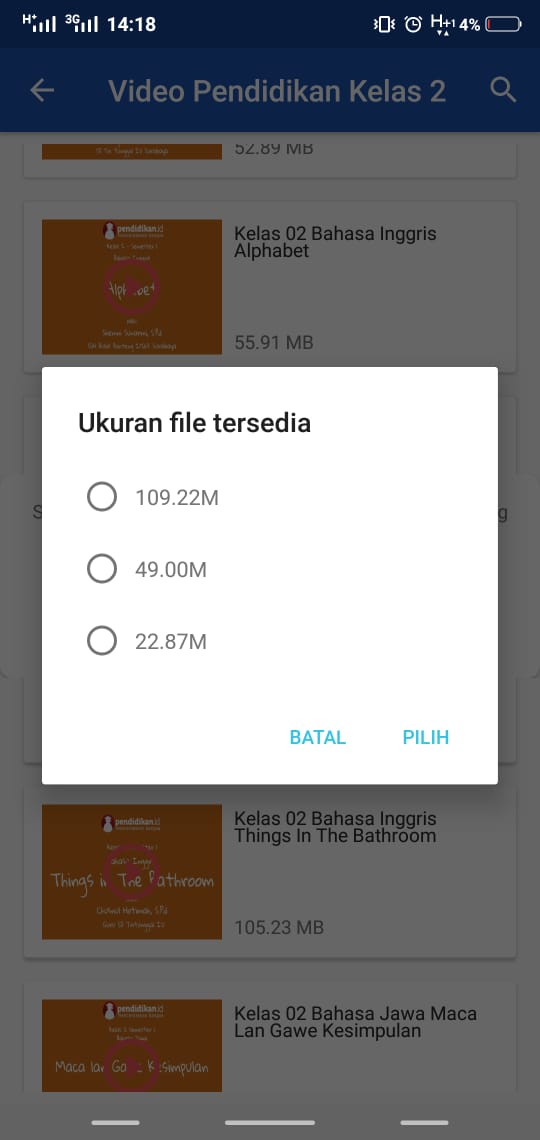 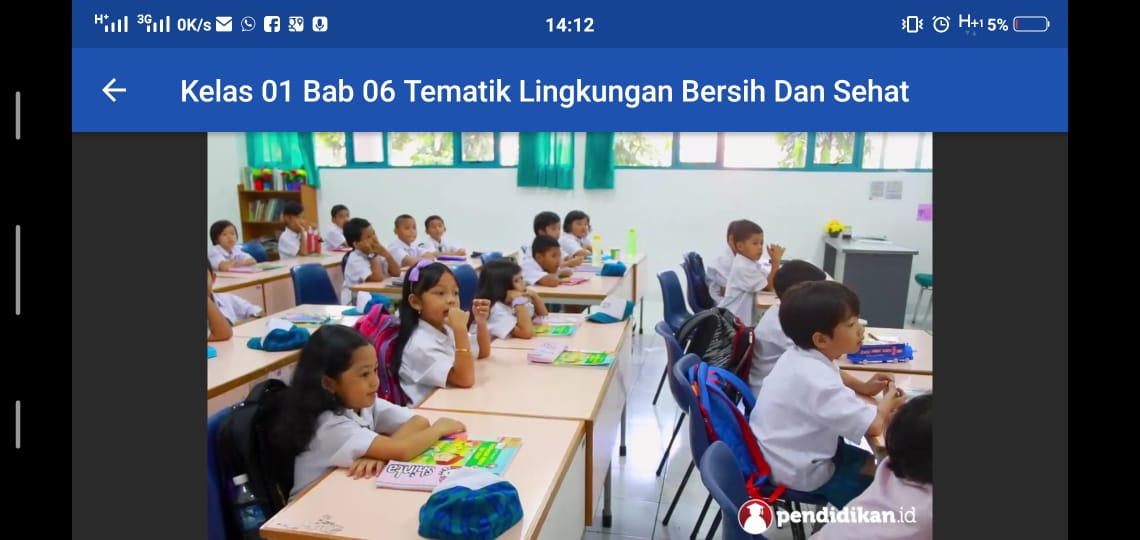 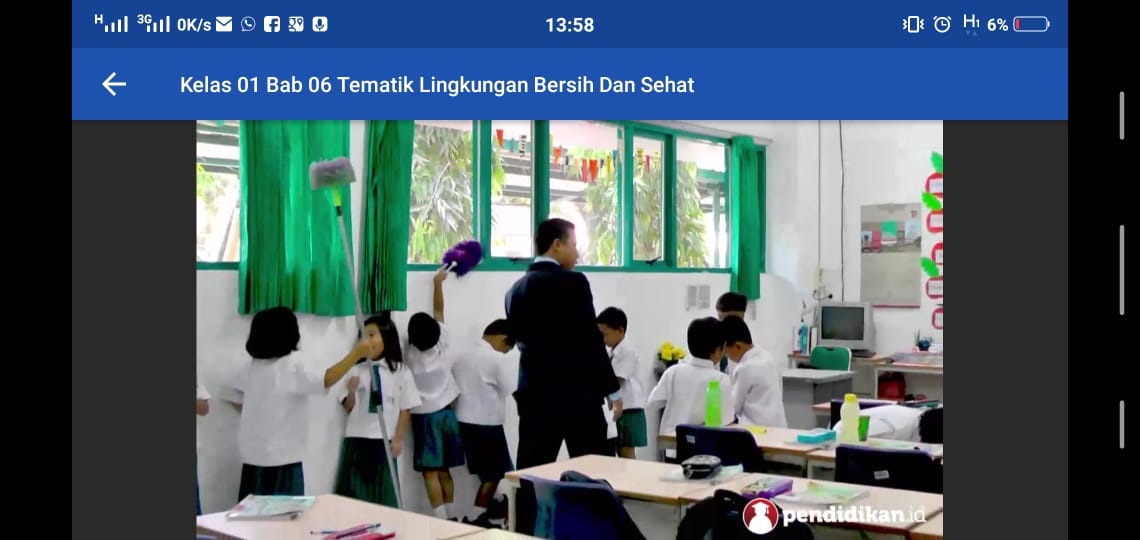 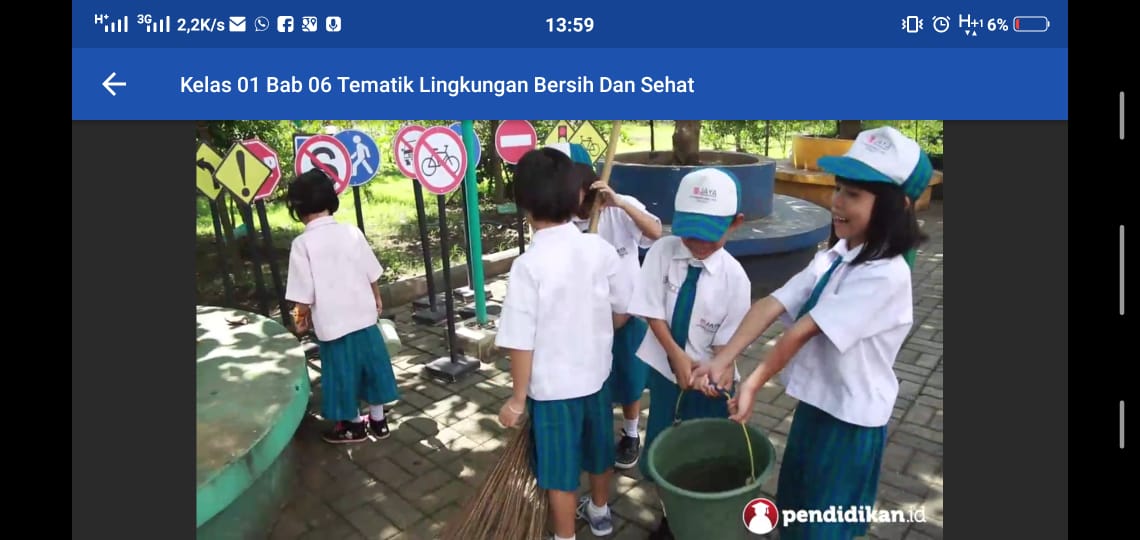 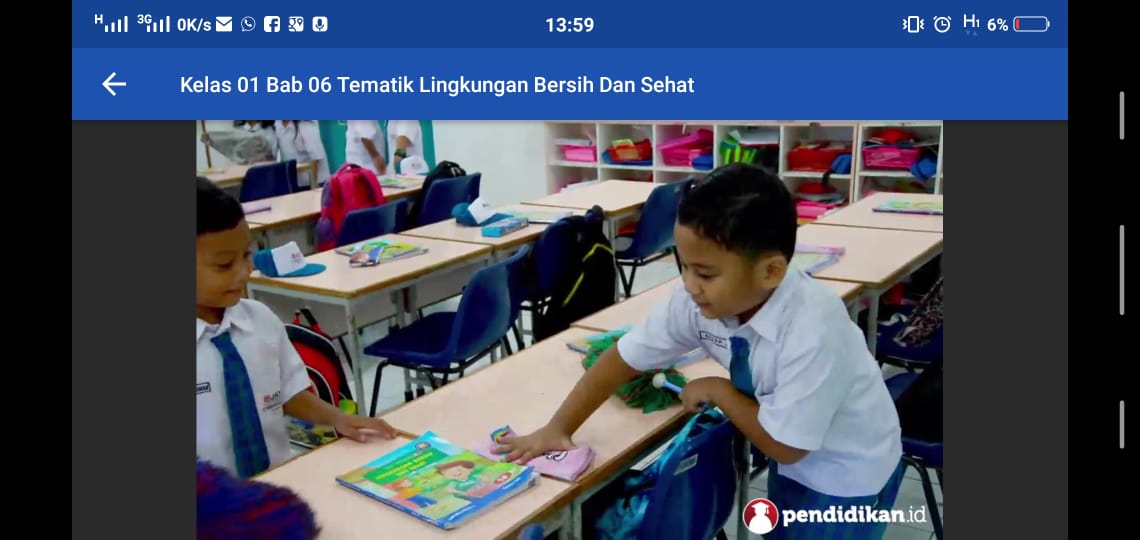 Latihan Soal - Tryout
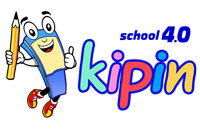 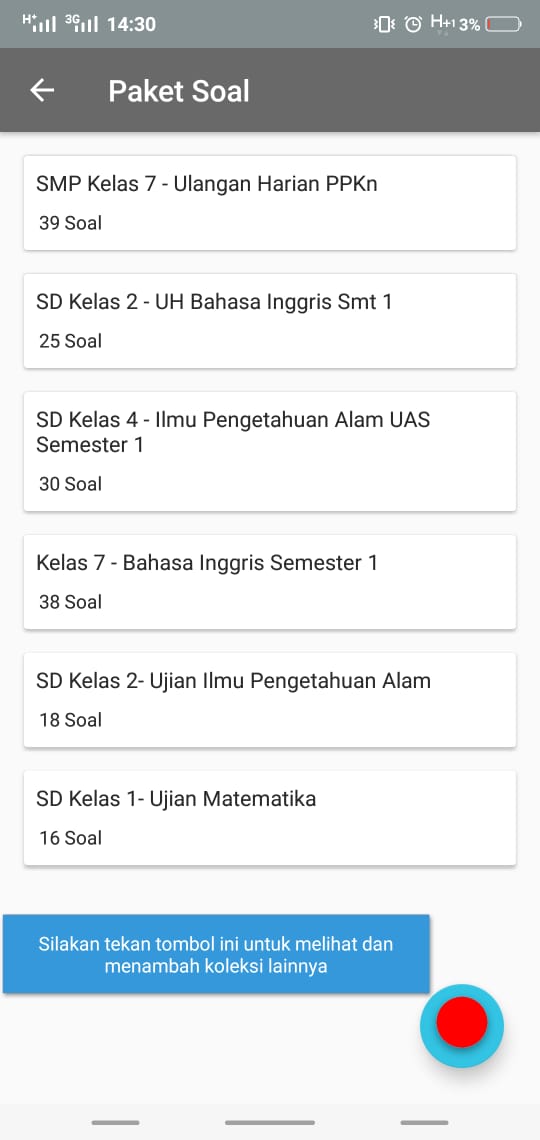 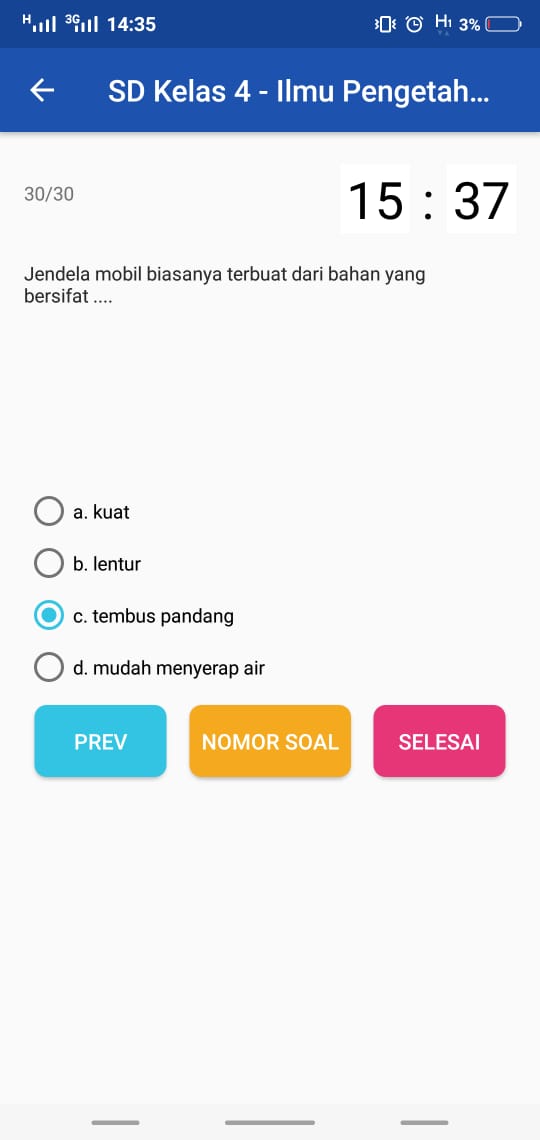 Berisi paket-paket soal untuk melatih pemahaman siswa
Tryout berisi soal-soal per-bab tiap mata pelajaran, Penilaian Harian, UTS, UAS, Ujian Sekolah, dll  untuk semua tingkatan kelas SD,SMP & SMA
Tampilkan layar standar nasional, sehingga siswa dapat beradaptasi sejak dini 
Hasil nilai dapat langsung terlihat di layar
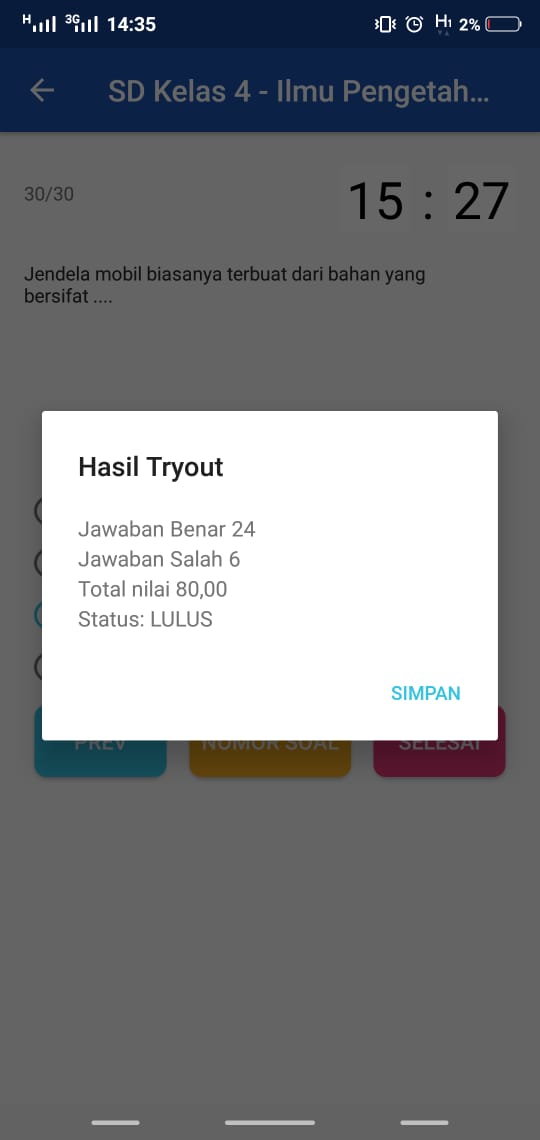 Komik Literasi
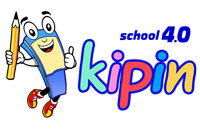 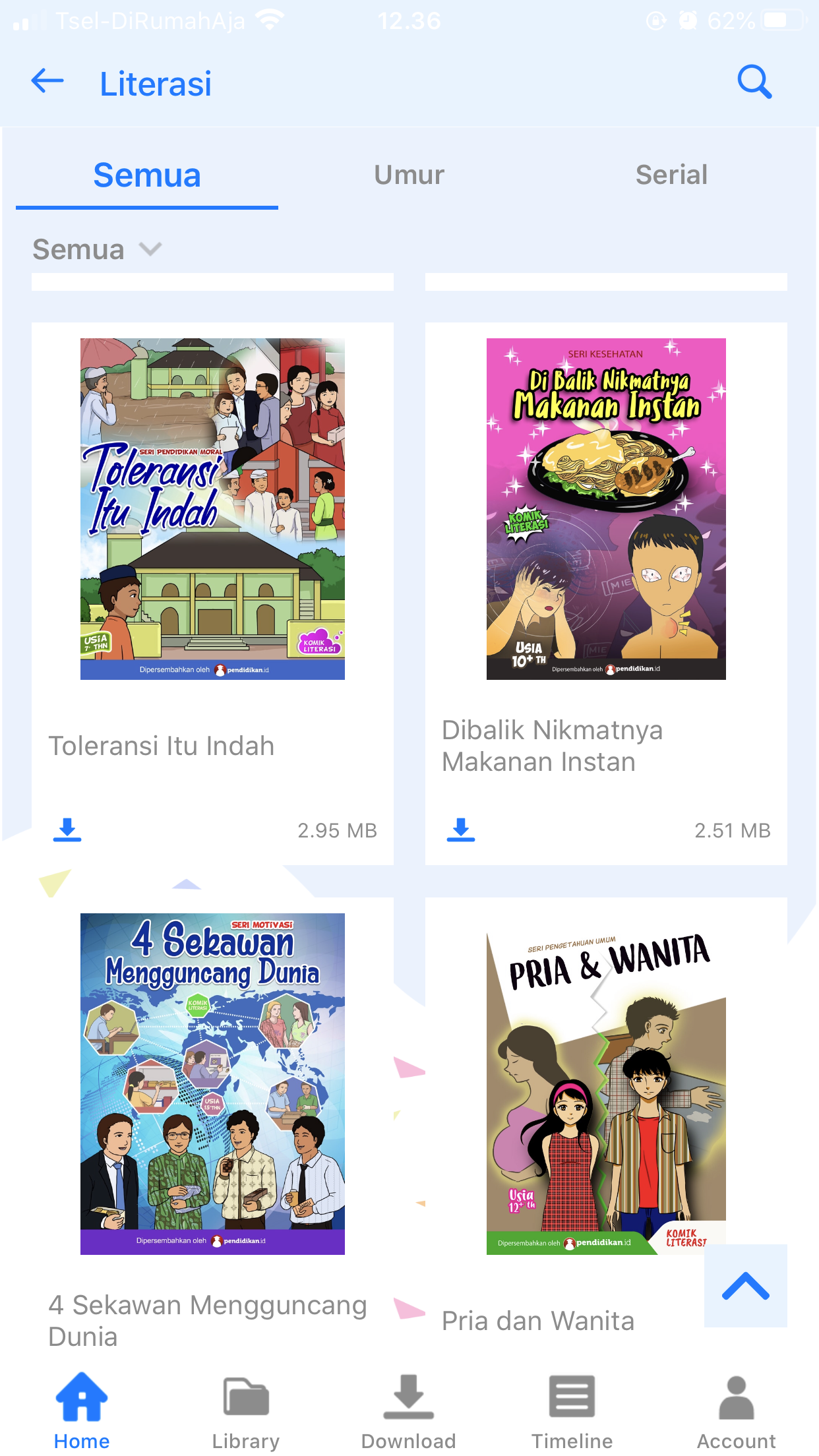 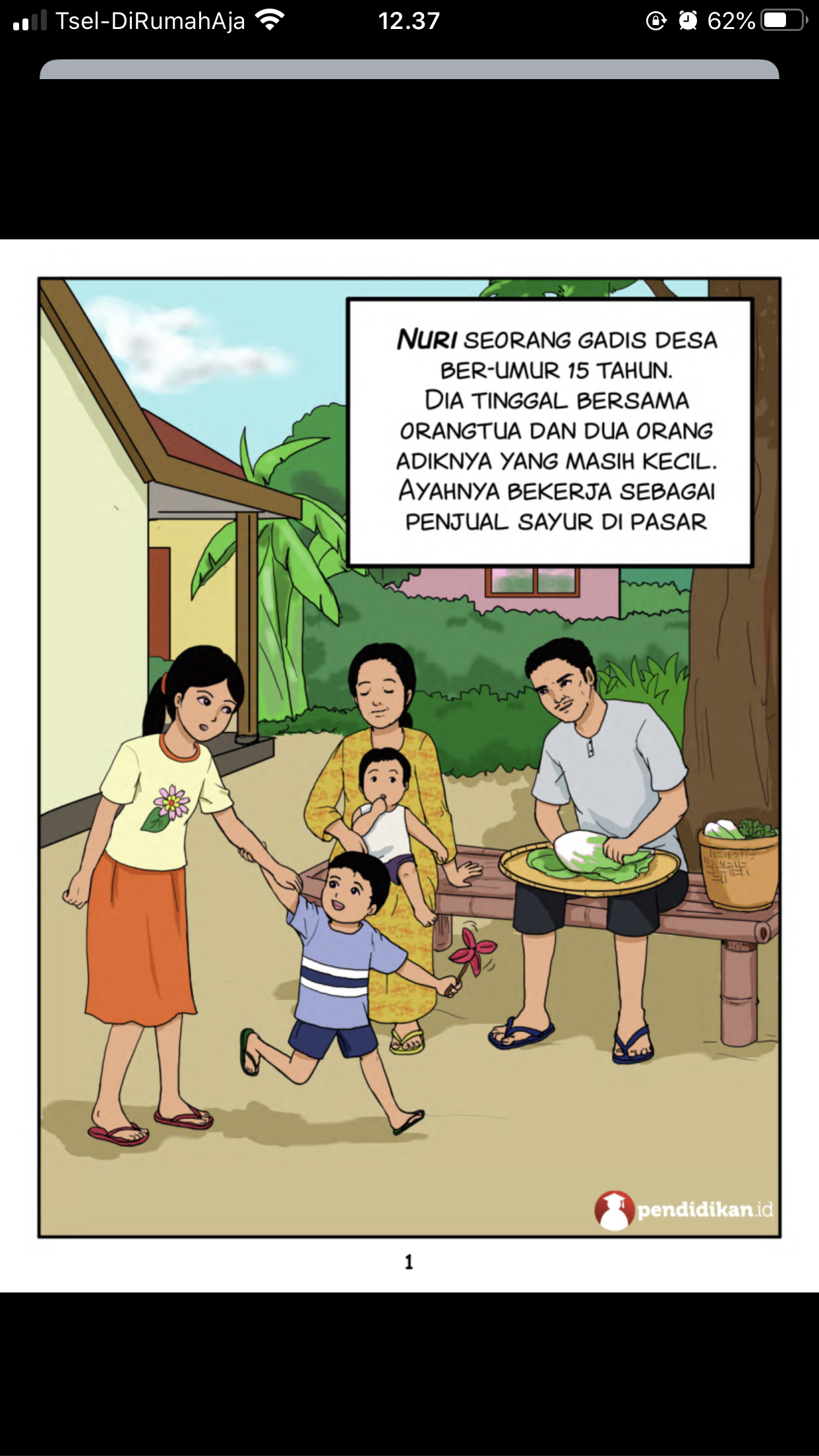 Berisi bacaan berupa komik bergambar, untuk membuat siswa menyukai membaca, sesuai program pemerintah untuk menggalakkan literasi.

Bermanfaat untuk menambah pengetahuan umum, tambahan wawasan yang diajarkan di kurikulum sekolah,seperti : moral budi pekerti, budaya, kesehatan, sejarah, tanggap bencana dll.
Isi komik, baik mutu gambar & jalan cerita dibuat menarik agar siswa tidak bosan, dan mendapatkan manfaat setelah membaca  komik tersebut.
Komik Pendidikan ini dibuat sesuai umur pembacanya, dari mulai pra sekolah sampai remaja
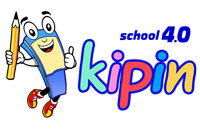 Ribuan konten pelajaran untuk Sekolah
Lengkap sesuai kurikulum, berguna untuk sekolah, guru &  siswa
4
1
2
3
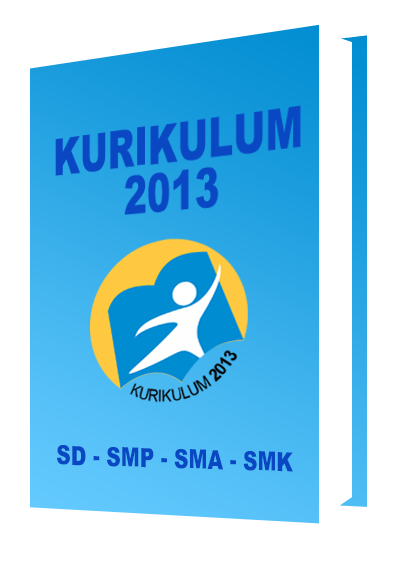 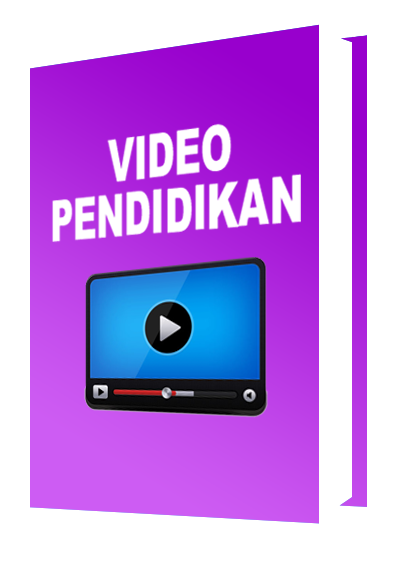 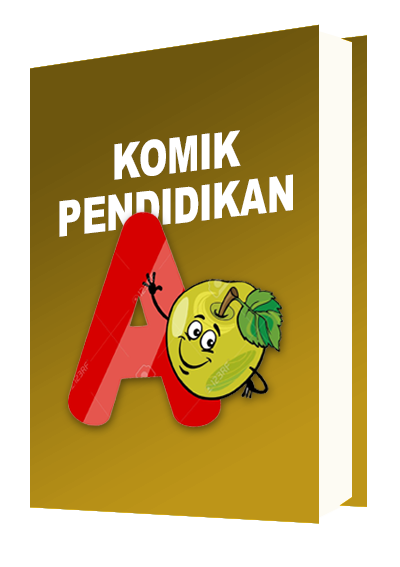 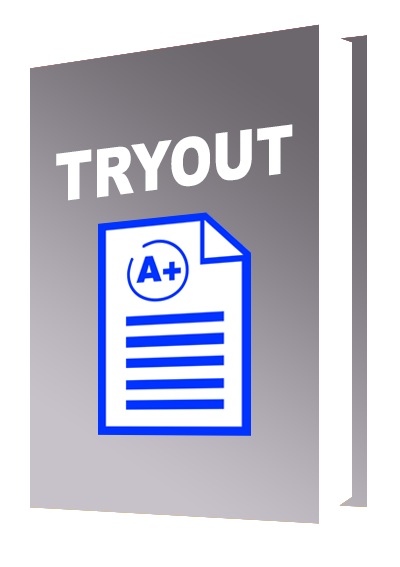 2500+ buku pelajaran sekolah berbasis  kurikulum 2013 dan KTSP 2006 untuk siswa SD, SMP, SMA dan SMK.
1750+ video pembelajaran kelas, implementasi  kurikulum 2013 untuk siswa SD, SMP, dan SMA.
50,000+ latihan soal semua mata pelajaran dan per bab untuk siswa SD, SMP, dan SMA.
350+  buku  bacaan literasi berupa  komik  yang menarik.
(mengusung pendidikan moral & budi pekerti, pengetahuan umum, kesehatan & sejarah
(dibawakan oleh guru dari seluruh Indonesia)
(hasil tryout dapat dilihat langsung dilayar)
(terbitan Kemendikbud-termasuk edisi revisi terbaru)
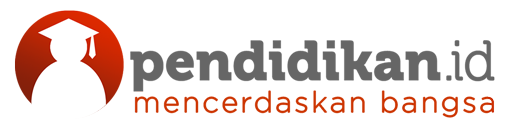 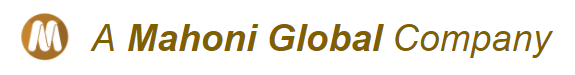 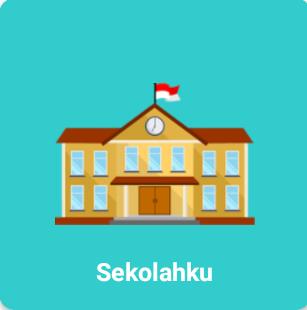 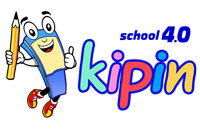 PRO
Aplikasi Kipin School 4.0 terbagi menjadi 3 tipe user :
Free akses → hanya bisa mengakses full menu “Buku” 
Berlangganan (pribadi)→ membeli voucher di Tokopedia bisa akses full menu : video, tryout, komik & prasekolah.
Pro --> kolektif 1 sekolah: mendapatkan fasilitas menu “Sekolahku”
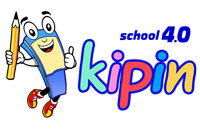 Menu SEKOLAHKU
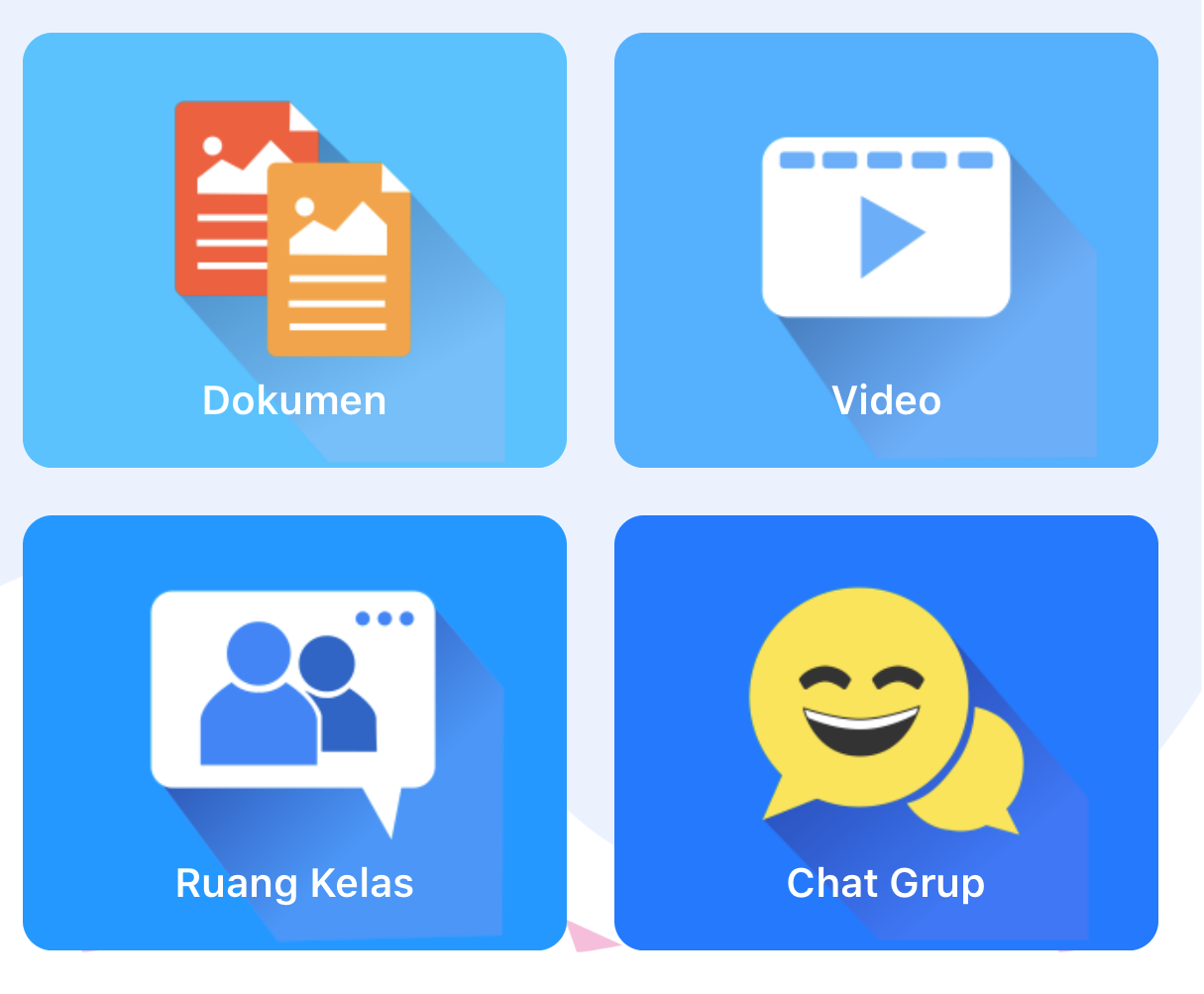 Bermanfaat :
Managemen untuk mengelola :
Dokumen
Video
Ruang Kelas
Chat
Fitur "Sekolahku" merupakan fitur yang sangat dibutuhkan oleh setiap sekolah sebagai pusat data informasi dan ruang diskusi interaktif untuk internal. Sekolah dapat mengunggah semua data informasi, misal berupa buku, dokumen atau video,  seluruh siswa dan guru sekolah tersebut bisa mengaksesnya dengan mudah melalui Kipin School. Data yang muncul di menu “Sekolahku”  hanya muncul lokal  untuk para siswa dan guru dari sekolah tersebut
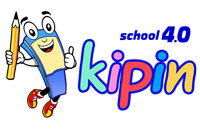 PRO
KIPIN SCHOOL 4.0 PRO
Dokumen

Fitur ini memungkinkan admin dari sekolah untuk mengunggah sendiri buku,dokumen, artikel (.pdf) milik sekolah ke aplikasi Kipin School 4.0.
Dokumen-dokumen ini nantinya hanya akan muncul lokal, di aplikasi Kipin School milik siswa yang berasal dari sekolah tsb saja.
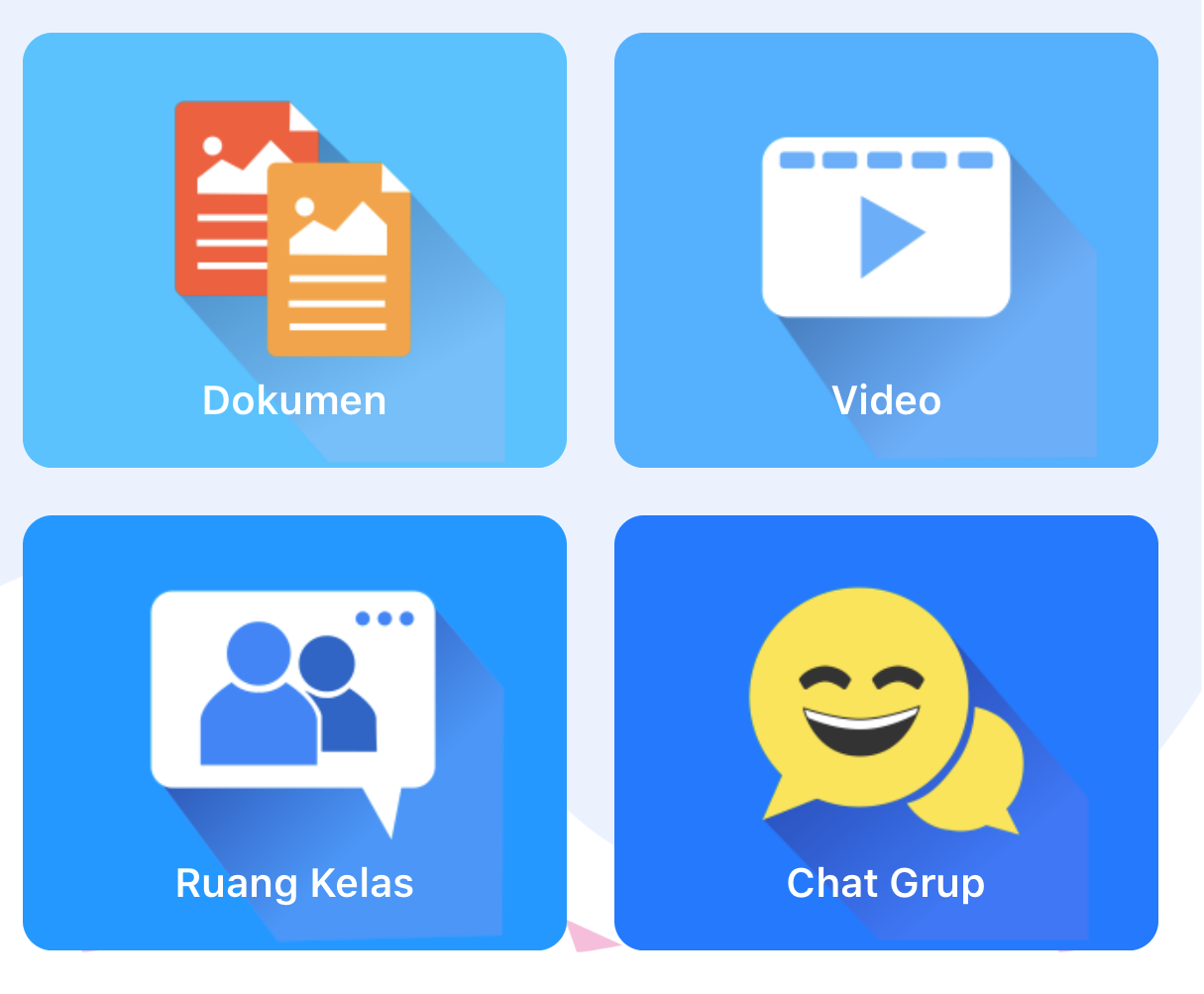 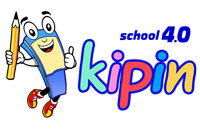 PRO
KIPIN SCHOOL 4.0 PRO
Video

Fitur ini memungkinkan admin dari sekolah untuk mengunggah sendiri video-video (.mp4) ke aplikasi Kipin School 4.0.
Video-video ini nantinya hanya akan muncul lokal, di aplikasi Kipin School milik siswa yang berasal dari sekolah tsb saja.
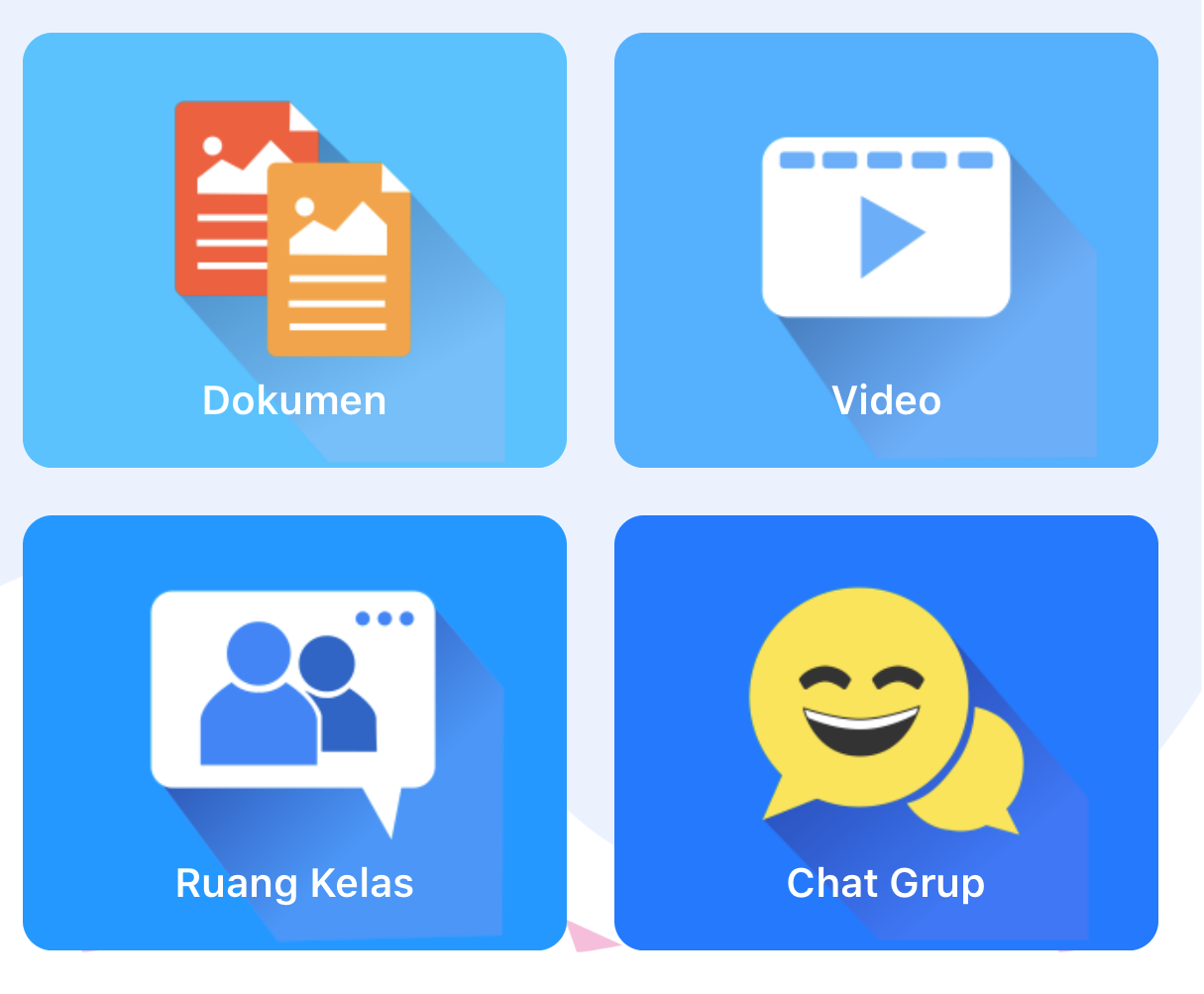 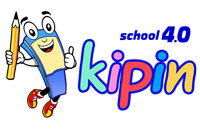 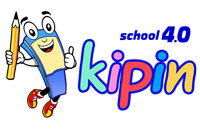 PRO
KIPIN SCHOOL 4.0 PRO
Ruang Kelas

Utility ini bermanfaat sebagai ruang  diskusi interaktif sekolah, semua siswa & guru bisa terlibat dan membahas apa saja disini secara tertulis, misal :-  membahas pelajaran bersama guru dan siswa
-  sekolah membuat pengumuman untuk diketahui oleh semua siswa
-  siswa mengemukakan pendapat, sekolah mengadakan voting
-  jadwal pelajaran masing-masing kelas, dll

Semua postingan di ruang kelas ini akan tercatat sehingga datanya tidak hilang selama belum dihapus.
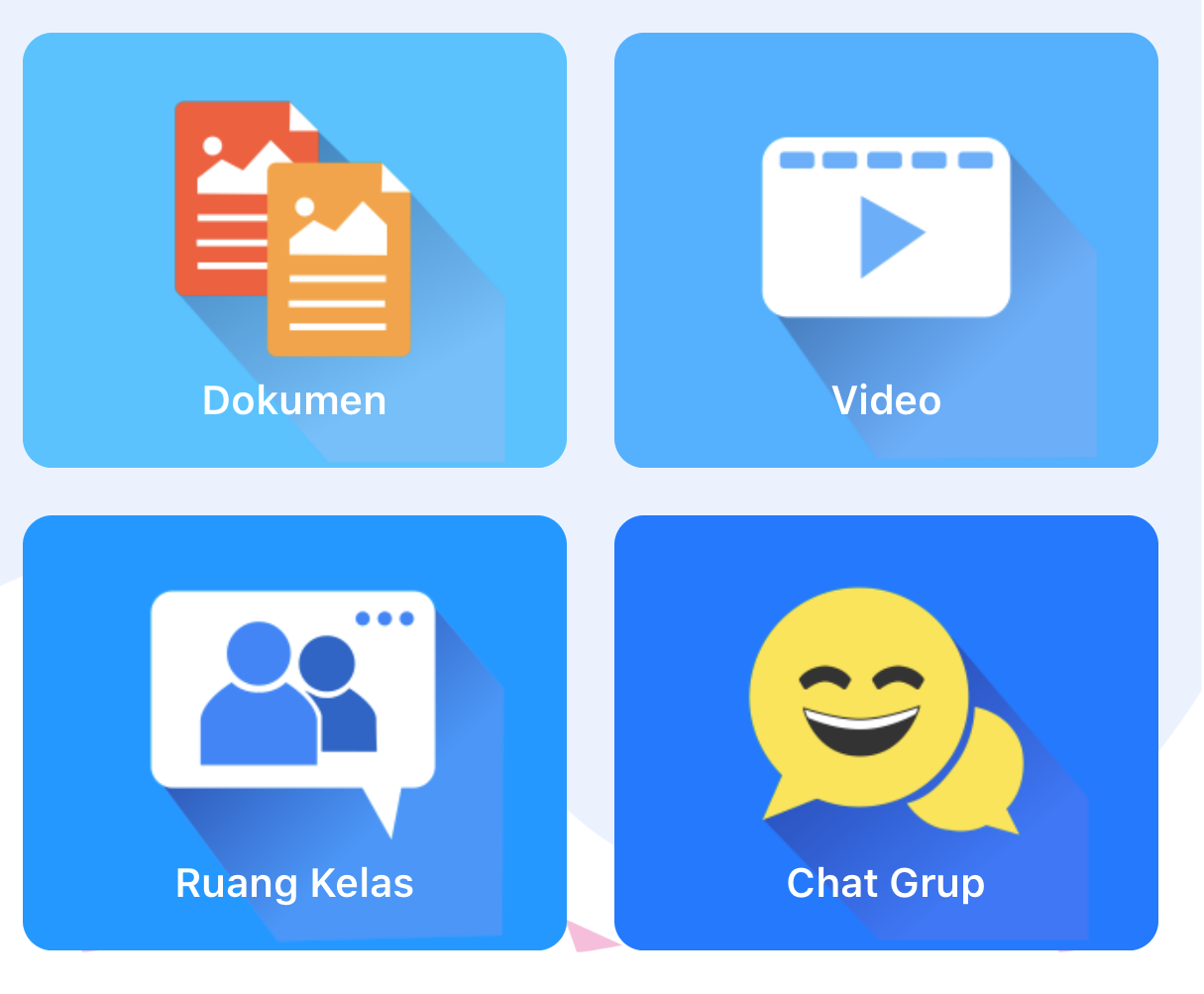 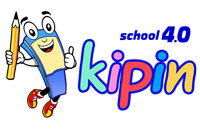 PRO
KIPIN SCHOOL 4.0 PRO
Chat Group

Berupa “realtime group chat system”. Bermanfaat untuk melakukan chatting ringan antar siswa maupun guru, obrolan tidak tersimpan dan akan hilang begitu user keluar dari ruang chatting. 

Manfaat dari ‘Chat Group’ ini untuk melakukan mengobrol ringan antar siswa atau dengan guru untuk sesuatu yang tidak perlu tercatat, misal : membahas acara study tour, acara extra kulikuler, dll.
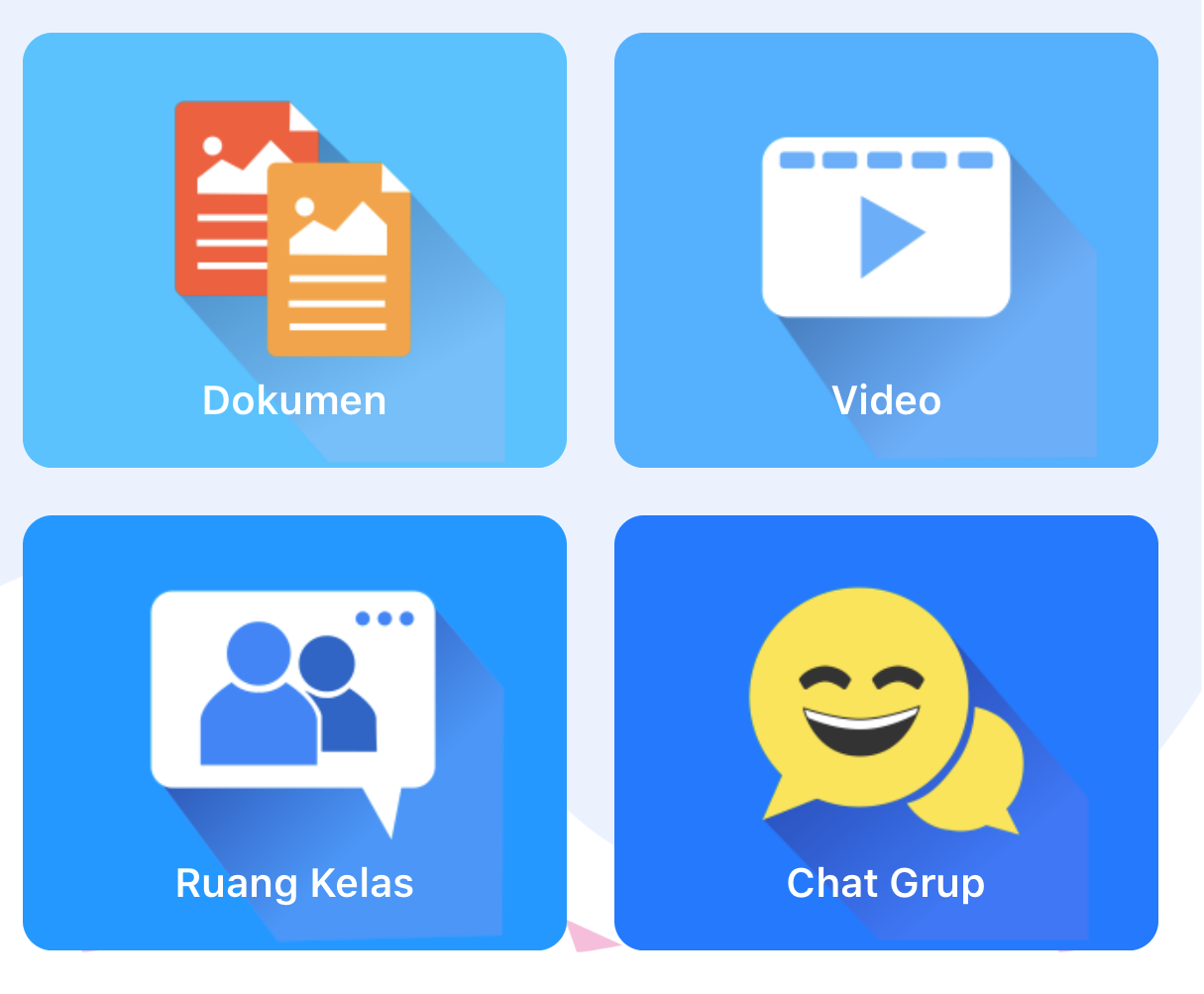 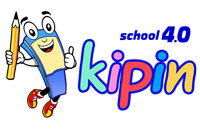 PRO
KIPIN SCHOOL 4.0 PRO
Zoom Video Conference

Berupa “realtime video chat system” yang menggunakan zoom sebagai media conference

Manfaat dari menu ini adalah guru & para siswa yang membutuhkan video conference tidak perlu mengunduh aplikasi  zoom dan tak perlu keluar dari aplikasi Kipin School
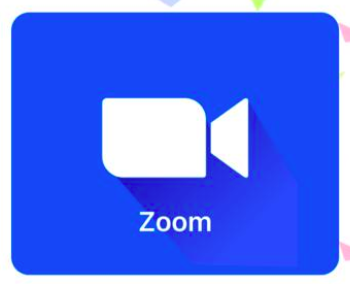 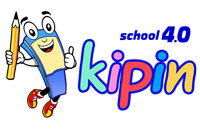 Apa yang Kipin School 4.0 Pro berikan ?
Melengkapi sekolah dengan fasilitas paket modul materi pembelajaran yang diinstall di smartphone, tablet atau laptop, berisi :
Aplikasi Kipin School 4.0Berisi ribuan materi pelajaran sekolah berupa : buku pelajaran sekolah, video pendidikan, paket latihan tryout & komik literasi. Materi berbasis Kurikulum 2013, sesuai yang diterapkan kemdikbud saat ini.
Username terkontrol dari sekolahMasing-masing siswa akan mendapat username yang seragam sebagai identitas dari sekolah. User ini dikontrol oleh sekolah, atas permintaan sekolah, sebuah user bisa di non-aktif-kan sehingga siswa tsb tidak bisa mengakses lagi menu di Kipin School.
Akses "Sekolahku"Didalam menu ini mempunyai kemampuan :
Pihak sekolah bisa melakukan upload buku, dokumen maupun video sendiri ke server Kipin School, siswa bisa download data internal ini dengan mudah ke gadget mereka. Sekolah tanpa kertas lagi.
Ada ruang diskusi, yang dapat dimanfaatkan untuk diskusi antara guru dan para siswa dalam satu kelas, maupun satu sekolah. Terdapat Absensi, polling, pengumuman, dll
Ada fasilitas “chatting group real time”, semua siswa dan guru bisa melakukan chat group yang ringan-ringan disini secara bersama-sama
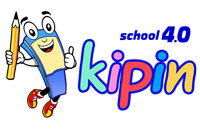 Kipin School 4.0 Dilengkapi teknologi “Download and Go”
Teknologi ini menghemat banyak bandwidth internet, sangat cocok dipakai di Indonesia yang harga internetnya mahal, wilayahnya luas & berupa kepulauan
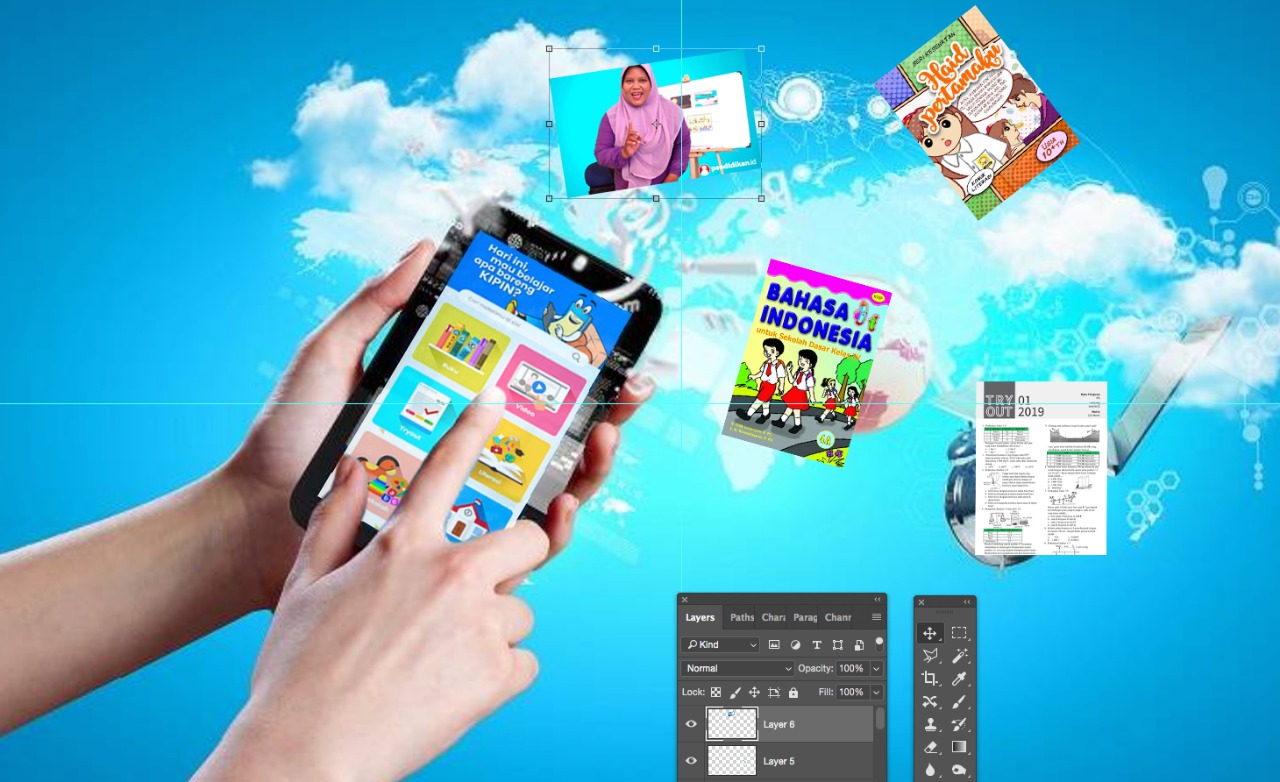 Data cukup di download 1x, selanjutnya baca BUKU atau tonton VIDEO via Kipin School bisa dimana saja, kapan saja tak butuh jalur internet lagi
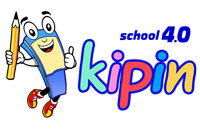 Ada Beda Kipin School 4.0 dng App Bimbel?
Kipin School 4.0 :
Memberikan konten pelajaran yang lengkap sesuai kurikulum yang berlaku, menggantikan pemakaian buku cetak yang mahal & minim ilmunote: jadi semua sekolah membutuhkan Kipin School.

Aplikasi Bimbel :
Memberikan tambahan ilmu kepada anak yang kurang bisa mengikuti pelajaran di sekolah dengan maksimal. Biasanya terjadi karena siswa kurang memperoleh materi pelajaran yang lengkap.note: hanya siswa yang “kurang pandai” membutuhkan bimbel tambahan, biasanya berupa latihan soal. Bagi siswa yang sudah pandai tak perlu tambahan bimbel
di Kipin School 4.0 sudah disediakan lengkap konten pelajaran lengkap sekali, bukan hanya buku, tapi juga : video, latihan soal & bacaan literasi, jadi siswa disekolah berkesempata belajar lebih dan tak membutuhkan bimbel lagi
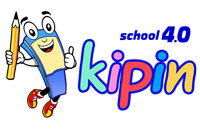 Siapa Membutuhkan Kipin School 4.0 Pro?
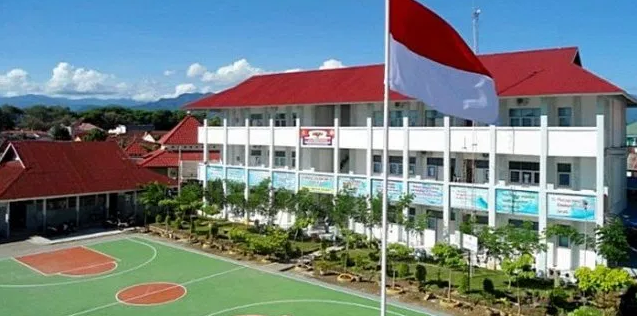 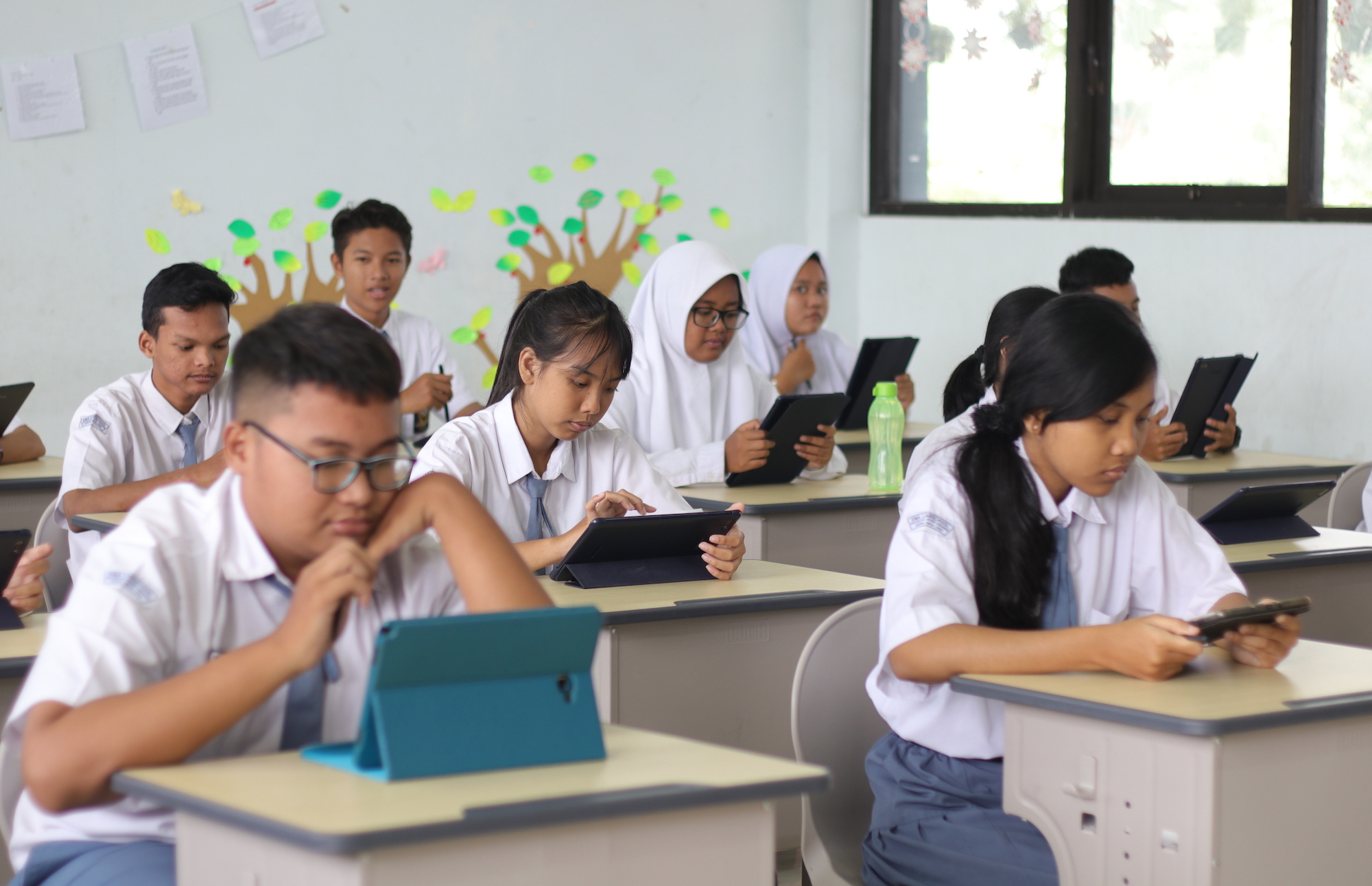 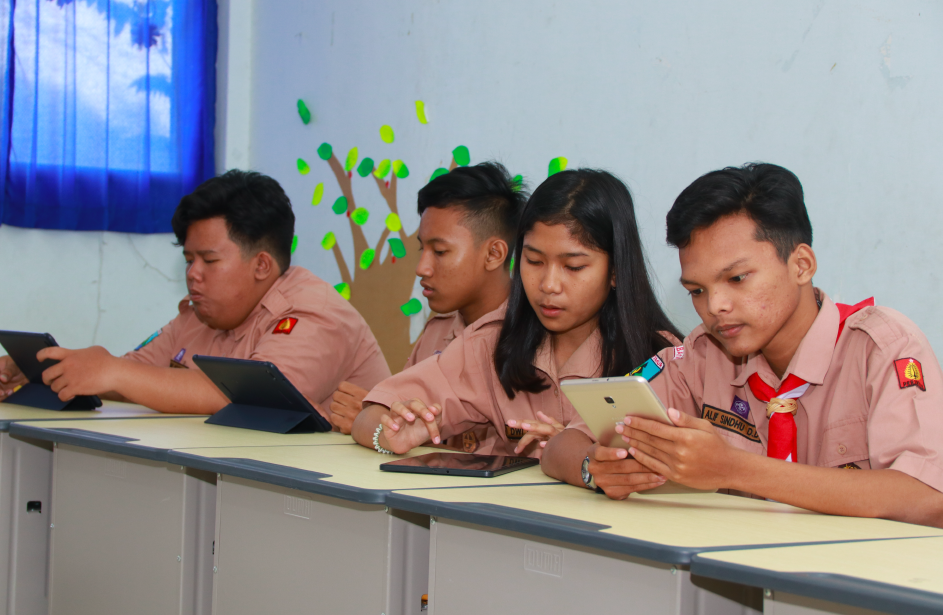 Semua sekolah di Indonesia membutuhkan Kipin School 4.0 PRO guna memenuhi kebutuhan penyediaan materi pelajaran digital yang lengkap dan modern + pemanfaatan server file managemen untuk internal sekolah
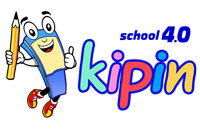 KIPIN SCHOOL 4.0 PRO Siap dipakai seluruh sekolah di Indonesia
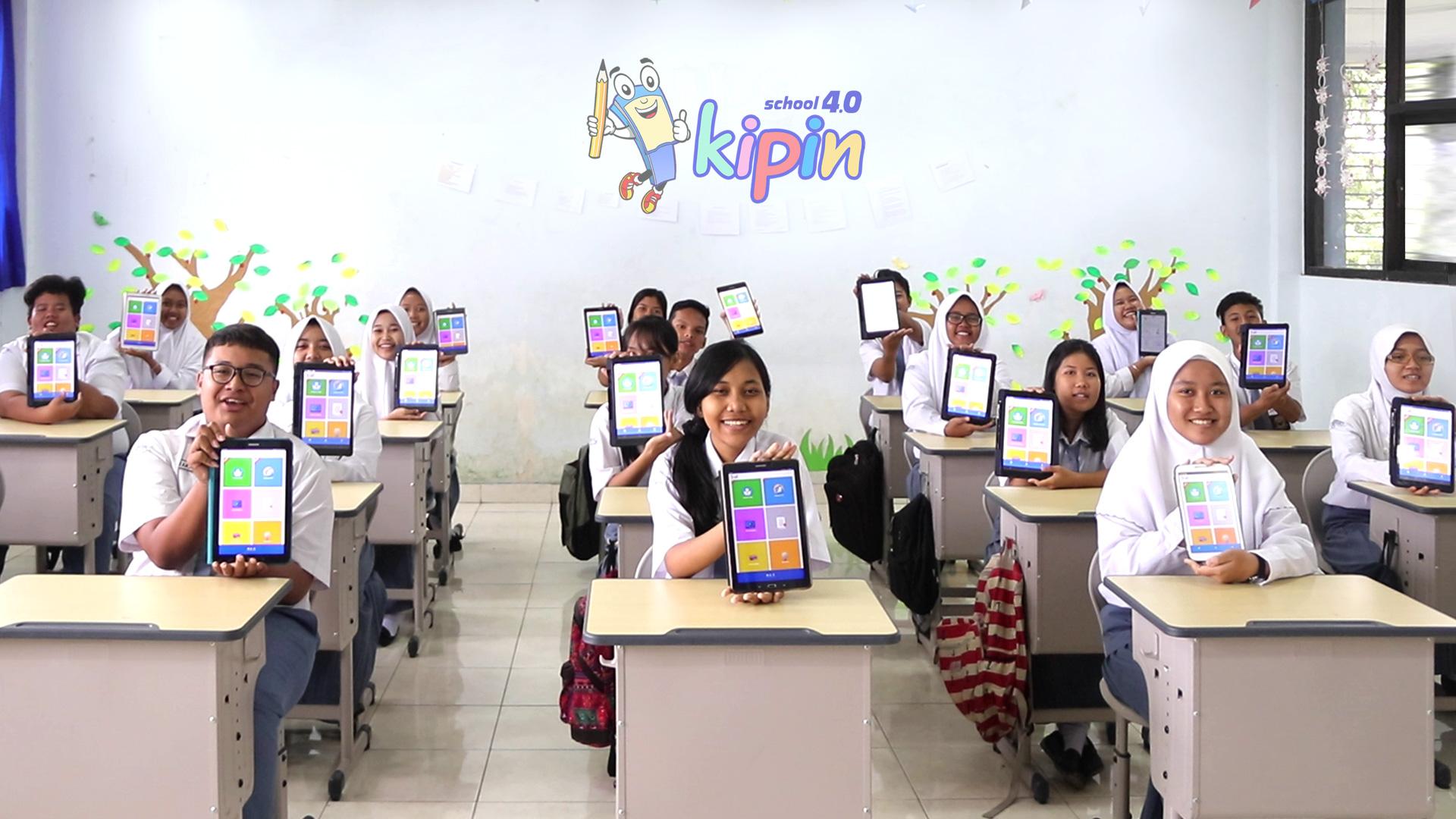 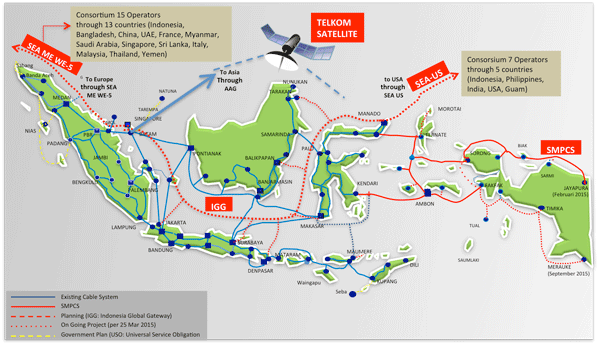 HANYA membutuhkan  :
Device (HP, Tablet atau PC)
Jalur Internet
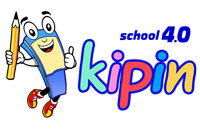 Zaman tas berat sudah berlalu
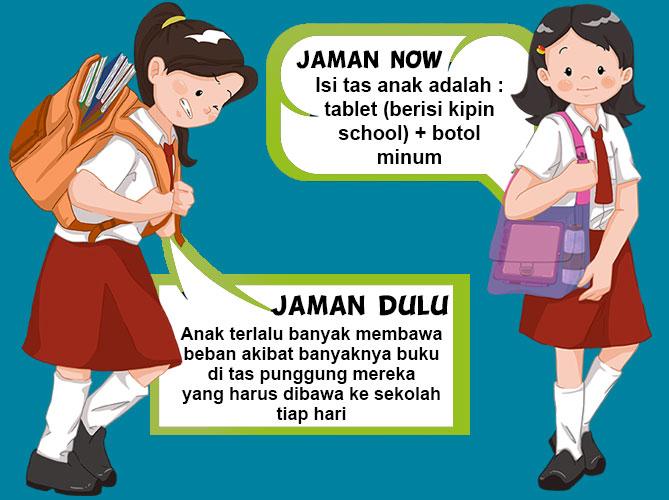 Sekolah Modern
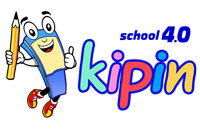 Dalam sebuah  gadget , sudah berisi :
Buku Pelajaran, Video Pelajaran, Latihan Soal dan Bacaan Literasi dalam aplikasi yang dinamakan KIPIN SCHOOL 4.0
PEMBELAJARAN DI ERA NEW NORMAL
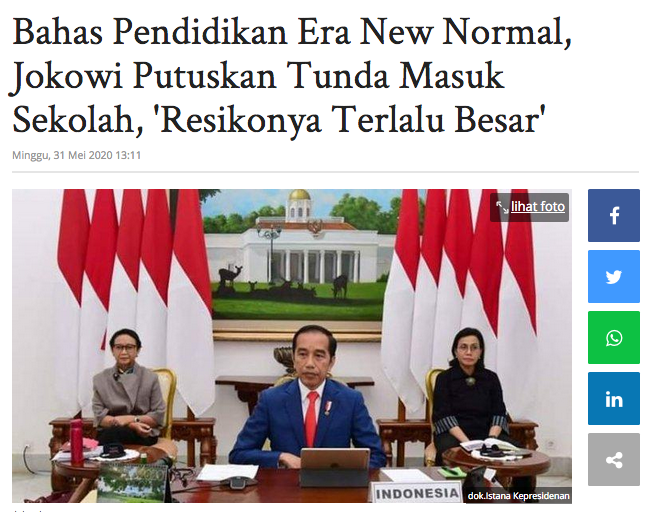 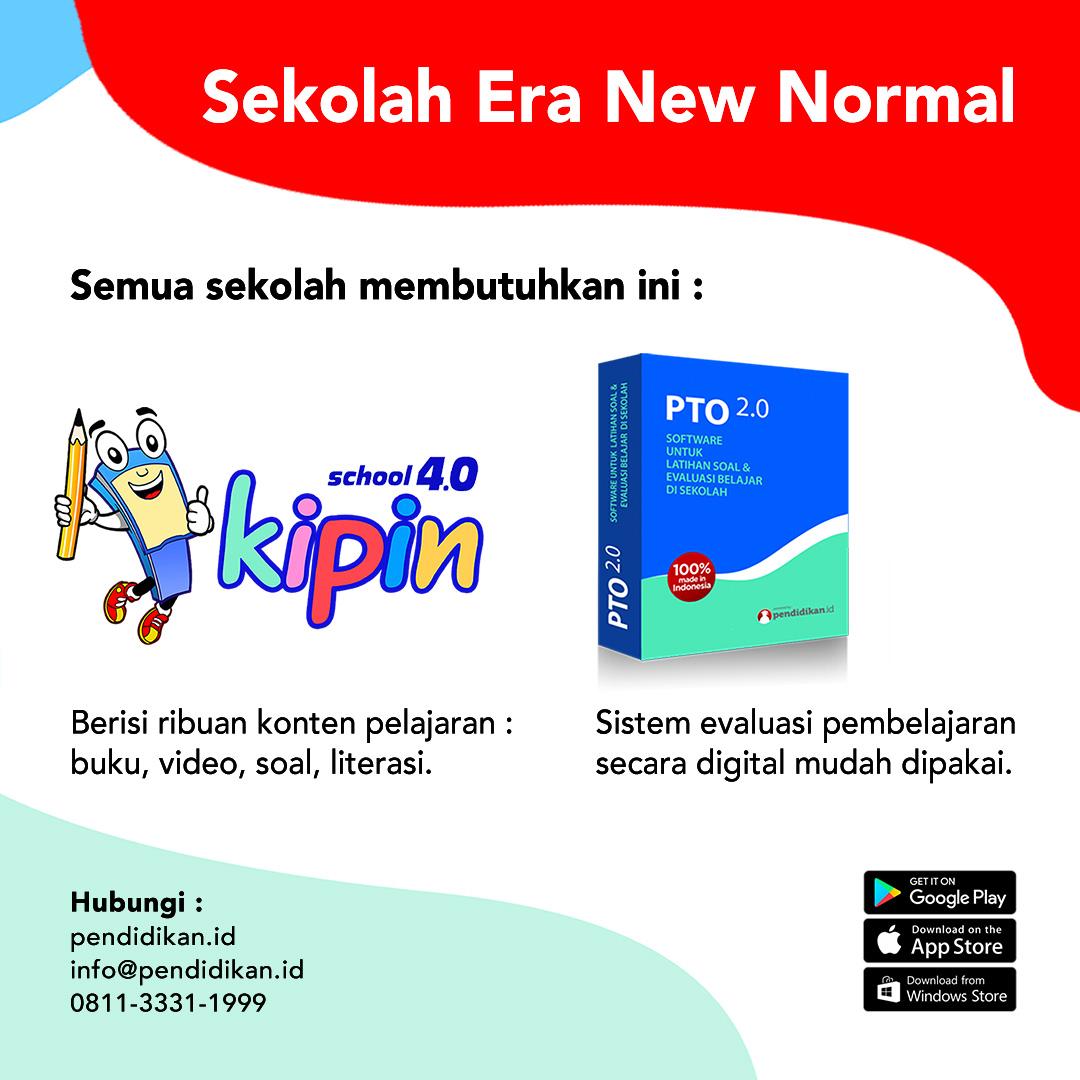 Harus memanfaatkan teknologi informatika yang cocok dipakai selama pandemi masih berlangsung namun juga cocok dipakai jika sekolah sudah kembali normal nantinya
Kipin School 4.0  & PTO 2.0 memenuhi syarat untuk pemanfaatan Dana BOS, ( sesuai Permendikbud Nomor 8 Tahun 2020 )
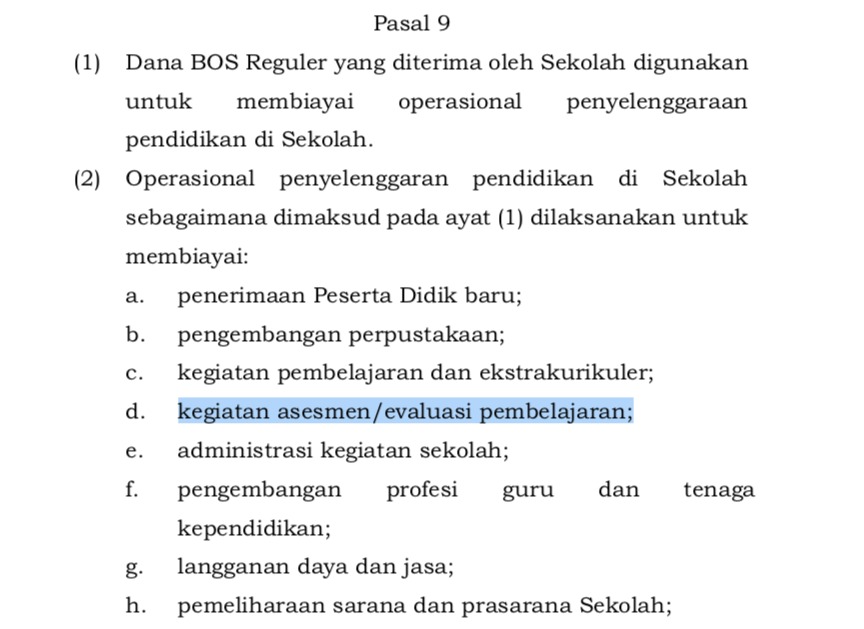 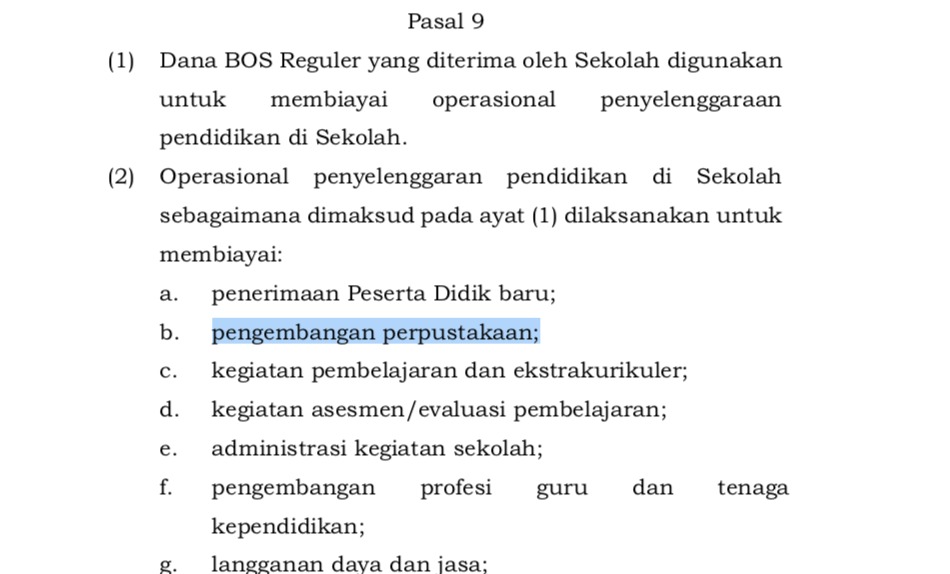 Kipin School memenuhi syarat untuk pasal 9.2b(untuk pengembangan perpustakaan)
Kipin School memenuhi syarat untuk pasal 9.2d(untuk kegiatan asesmen/evalulasi pembelajaran)
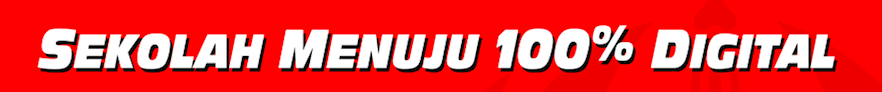 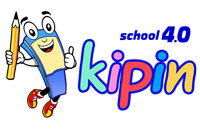 TERSEDIA DALAM 3 PLATFORM :
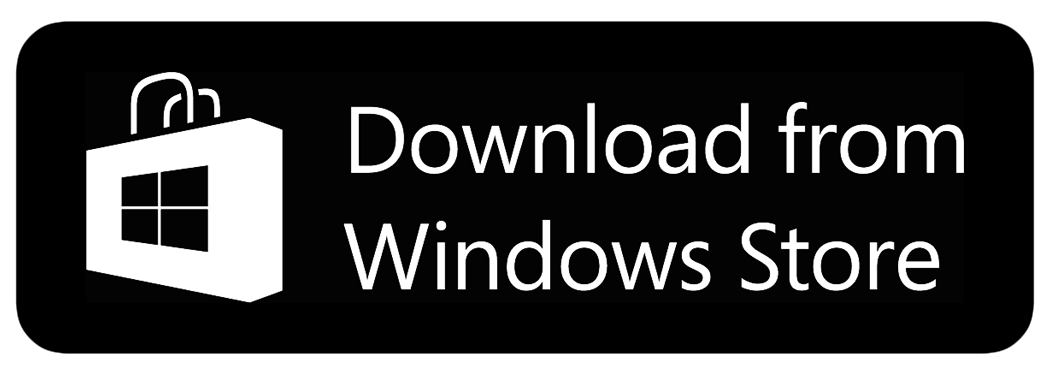 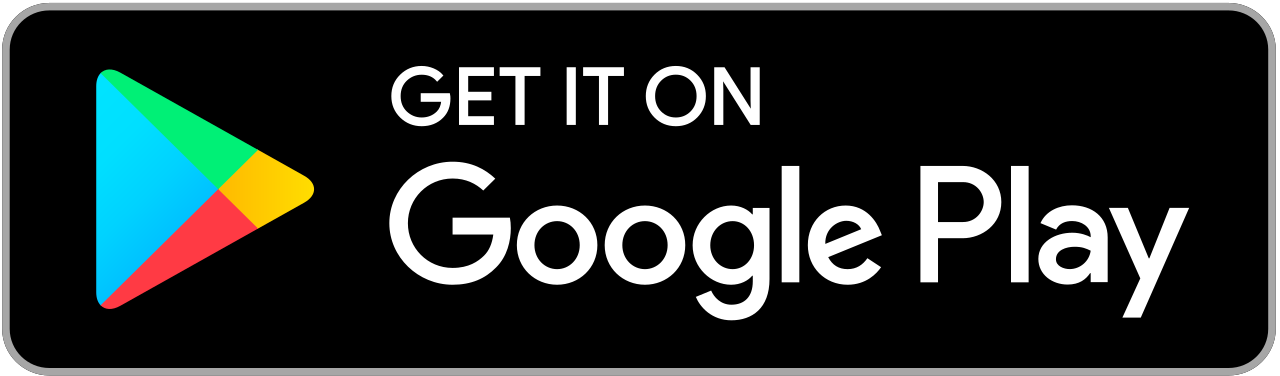 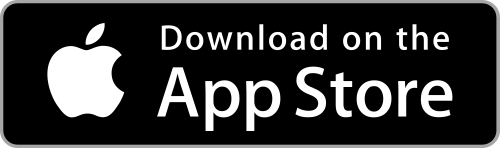 persembahan :owered by
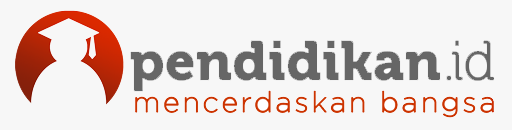 www.KipinSchool.id